Professional Maturity
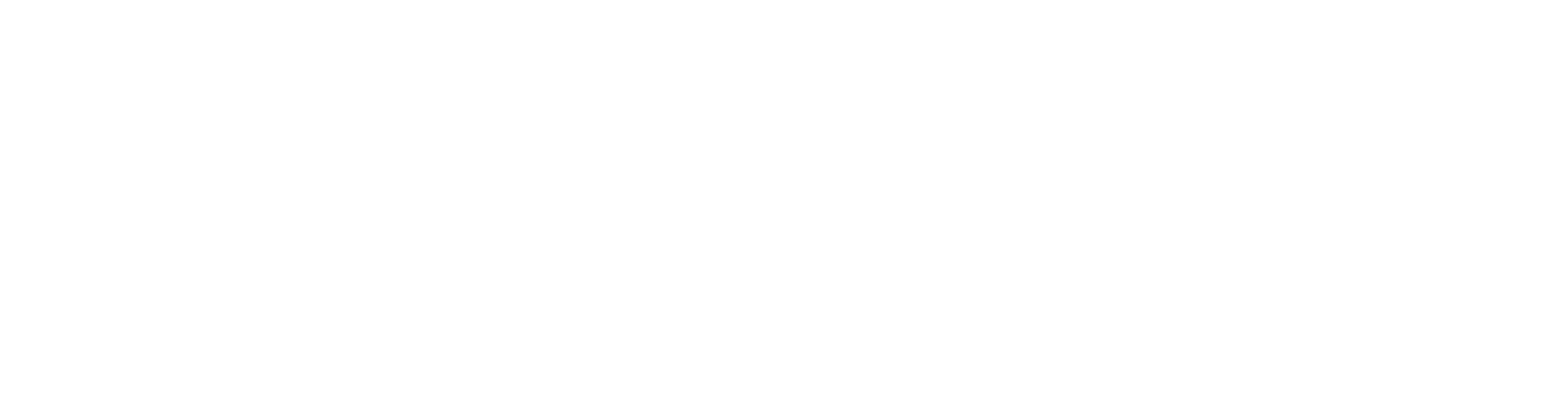 PROFESSIONAL
MATURITY
Professional maturity relates specifically to how one ACTS and REACTS on the job.

It is acquired through the development of a rich combination of:
Self-awareness
Self-evaluation
Personal insight
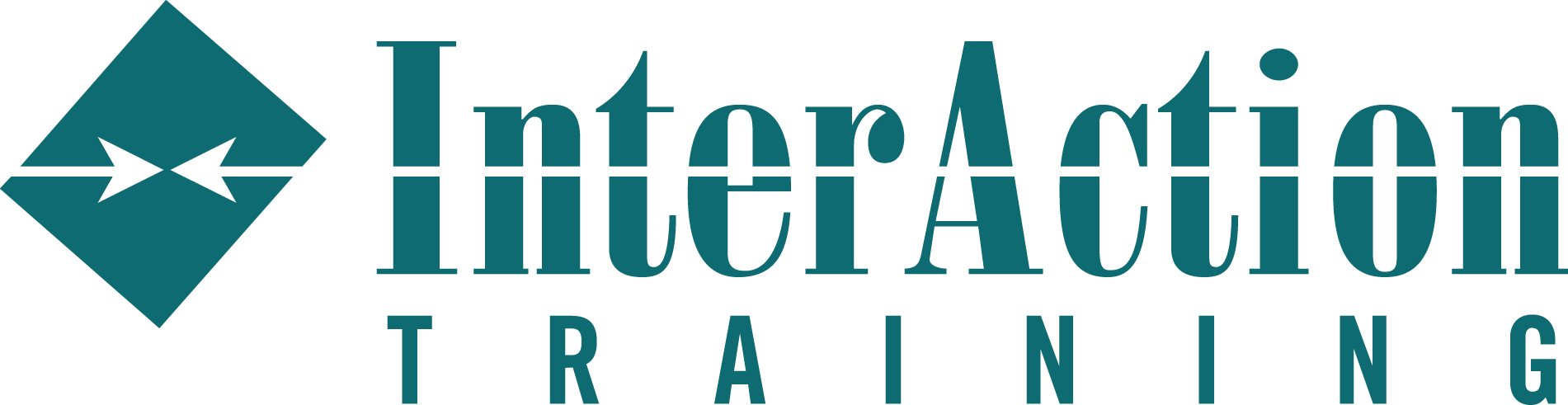 [Speaker Notes: As the elements of the tasks/job duties are very important to master such as – balancing, using the right accounts, following policy and procedures – all important but professional maturity training is a MUST – how we handle ourselves and interactions with our customers and our CO-WORKERS – can set you up for success or struggles….. Having guidance in this area is absolutely OK – we are just going to see some things through a different perspective!]
PROFESSIONAL
MATURITY
How do Others Perceive Professional Maturity?

Professional maturity communicates that you are focused and trustworthy and can manage your emotions.
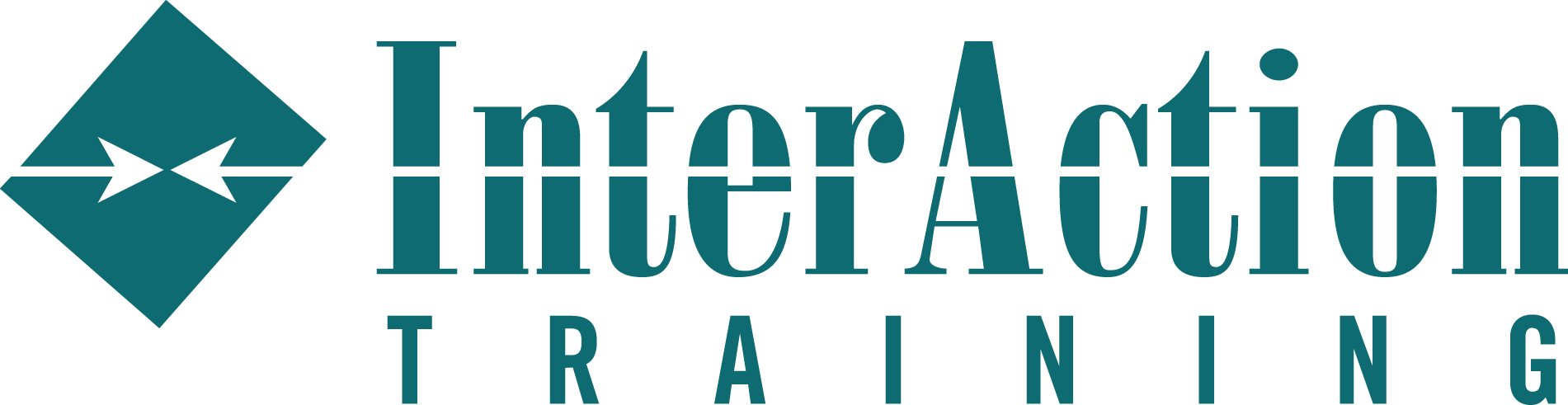 [Speaker Notes: Important in our line of business – we are in charge of a customer’s money, their finances, their accounts]
PROFESSIONAL
MATURITY
How do Others Perceive Professional Maturity?

If you demonstrate professional maturity you will be perceived as:
Business savvy
Approachable
Level-headed
Dependable
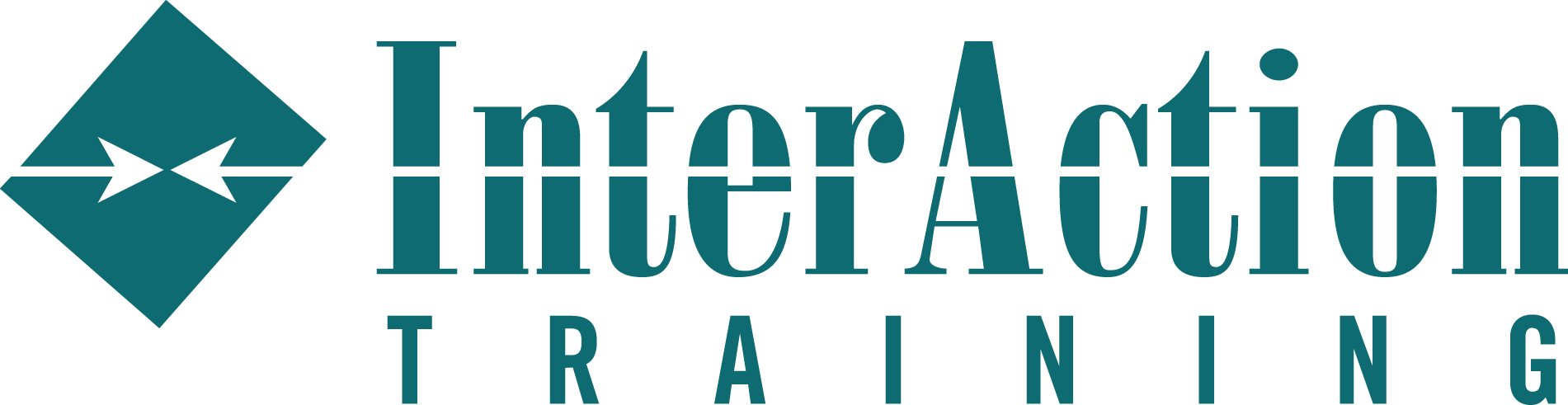 [Speaker Notes: Very personal and private – confidentiality – see everything through the LENS OF THE customer!]
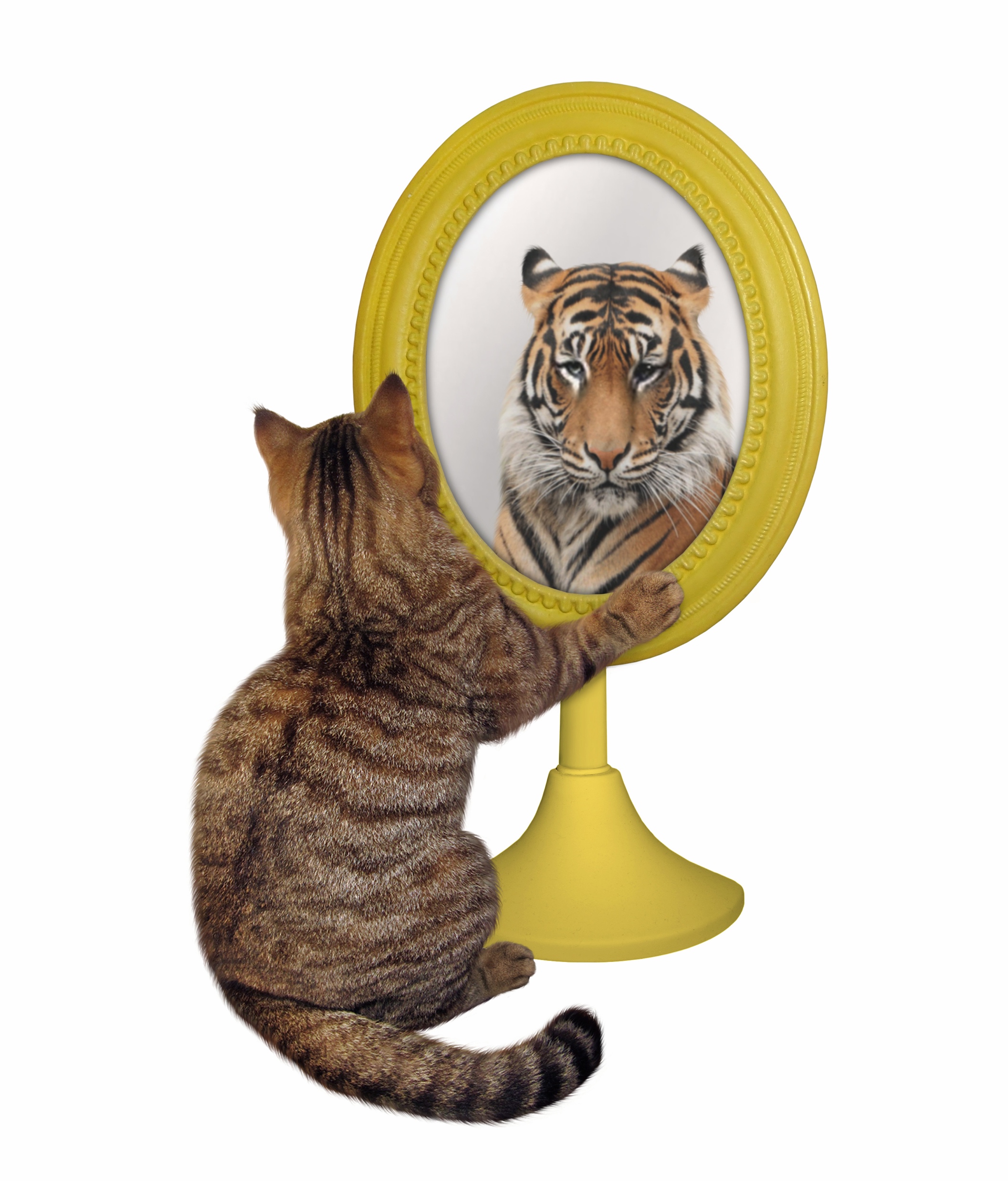 PROFESSIONAL MATURITY
Self-Awareness & Self-Evaluation

Why is this important?

YOU are the FACE of the Bank!

YOU are a person of Influence!
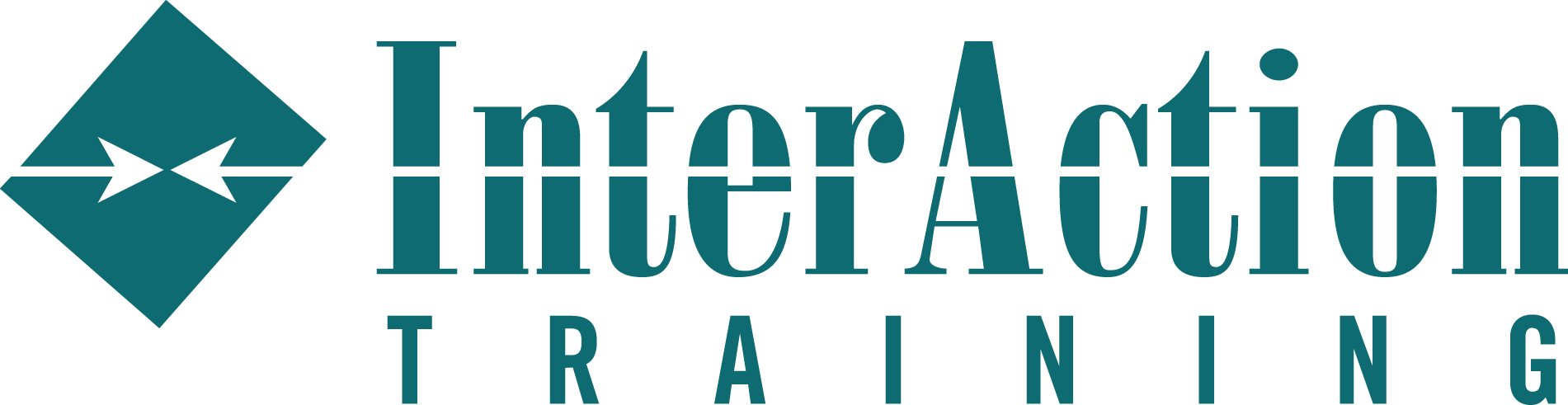 [Speaker Notes: Is MY behavior appropriate thru the lens of who I’m serving -]
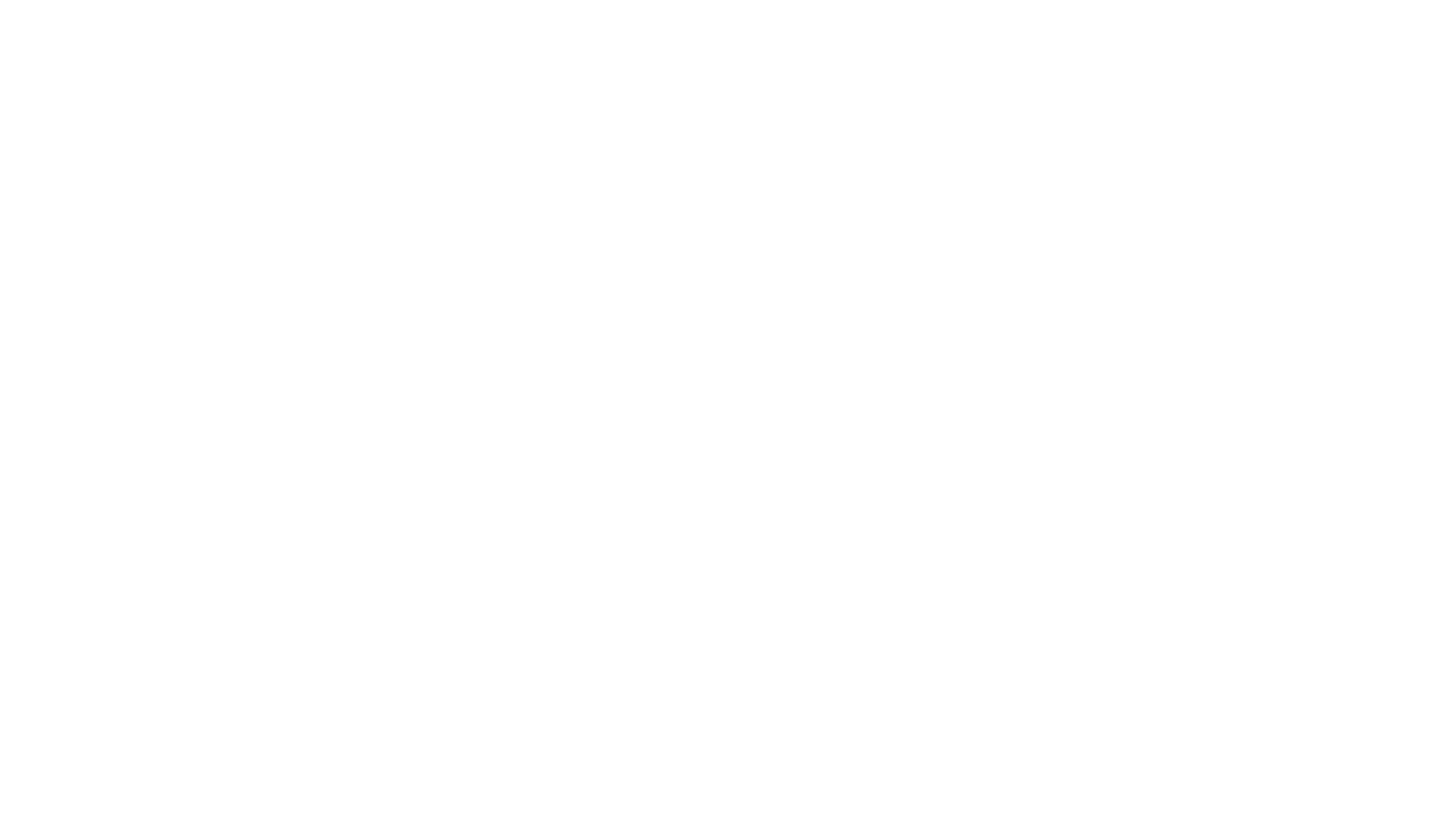 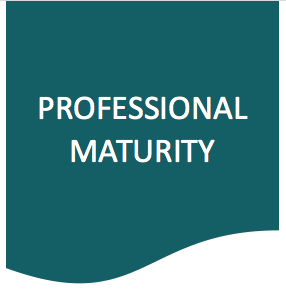 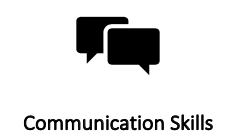 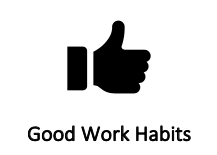 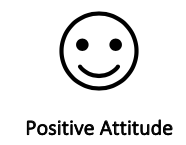 THE COMPONENTS 
TO BE SEEN AS PROFESSIONAL:
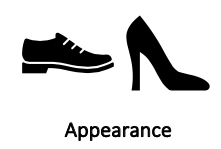 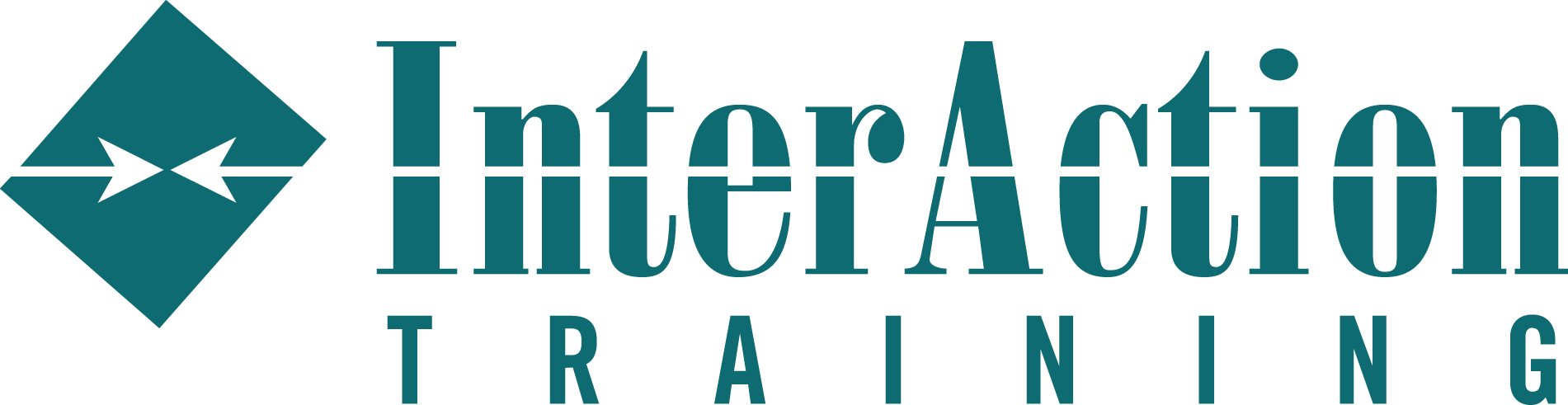 [Speaker Notes: Professional maturity is above and beyond “dress code” Would you agree?]
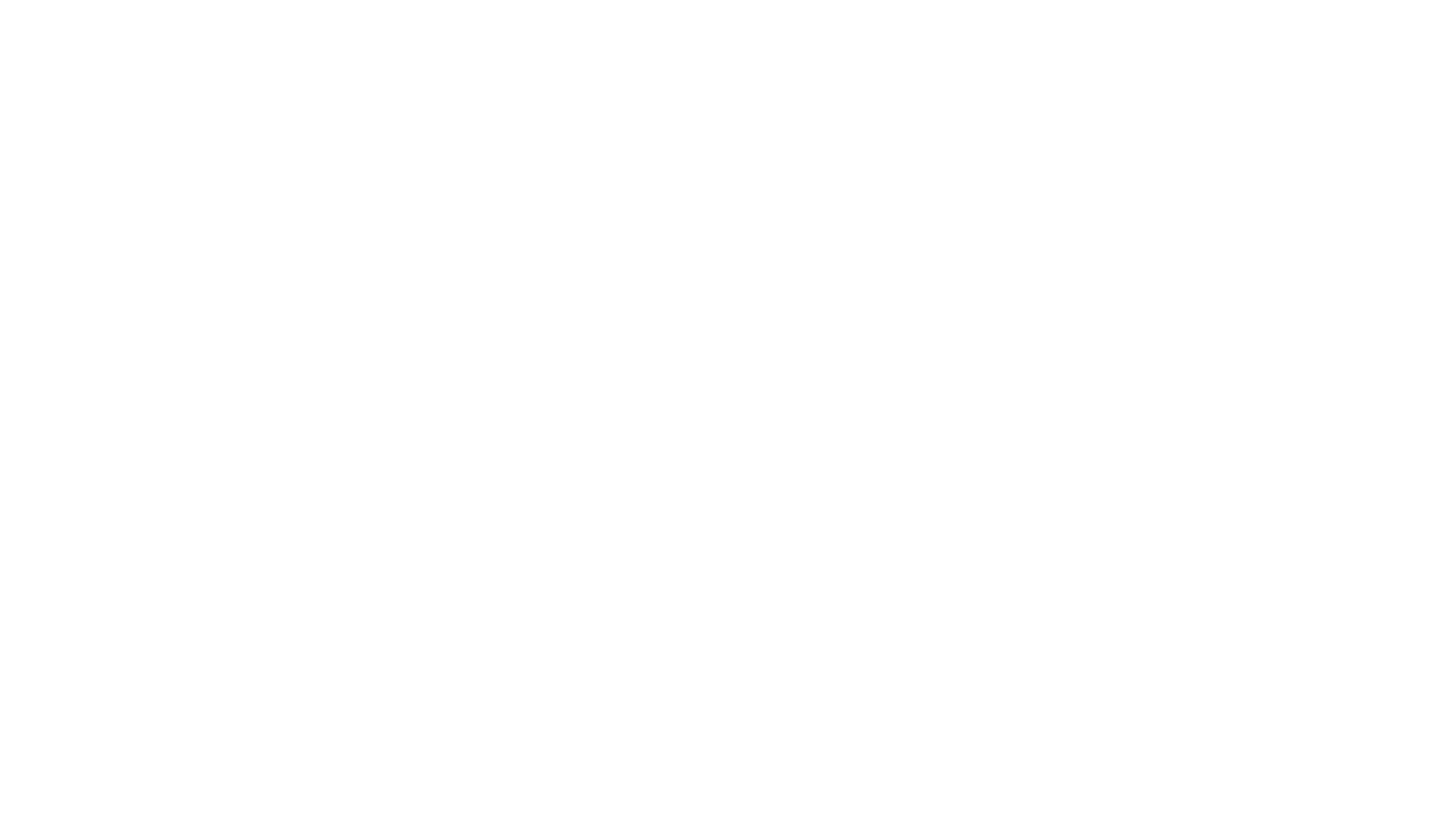 PROFESSIONAL MATURITY
Managing Your Image
What you wear sends a powerful message to others. Dress the way you want to be perceived.

Your body language, especially your posture and attention to grooming details, will convey confidence.

How you communicate verbally and in writing can either reinforce or erode your professional maturity.
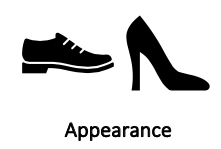 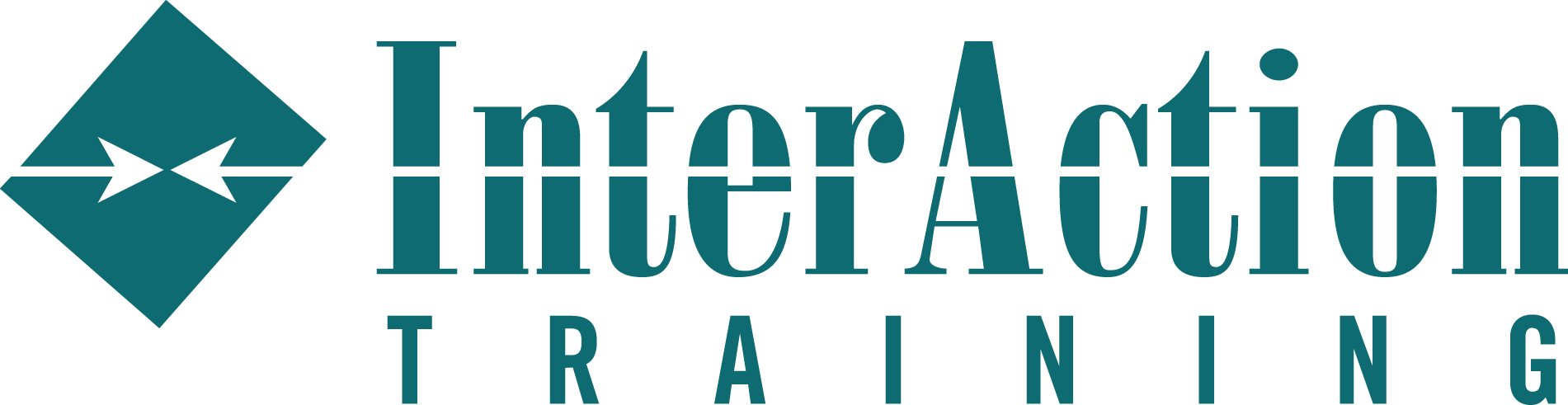 [Speaker Notes: First impressions….. Take a guess????
Use of Chat….]
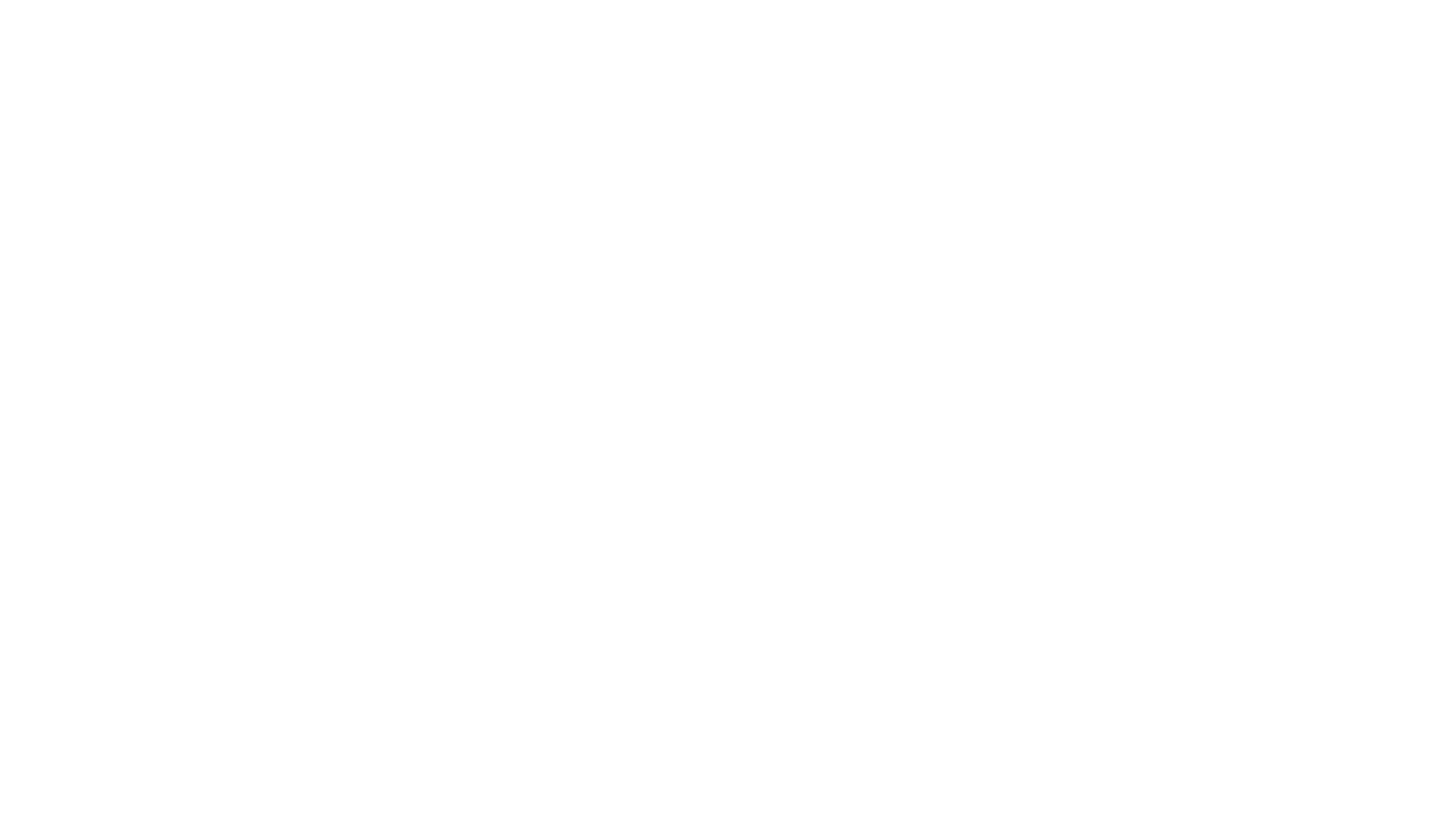 PROFESSIONAL MATURITY
Let’s look at ”our” appearance through the 
lens of our customer…

Do we look professional?

Do we feel confident?

Can we be trusted to take care of their money?

What are some advantages to looking and dressing professionally for the people we serve?
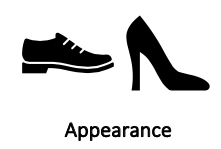 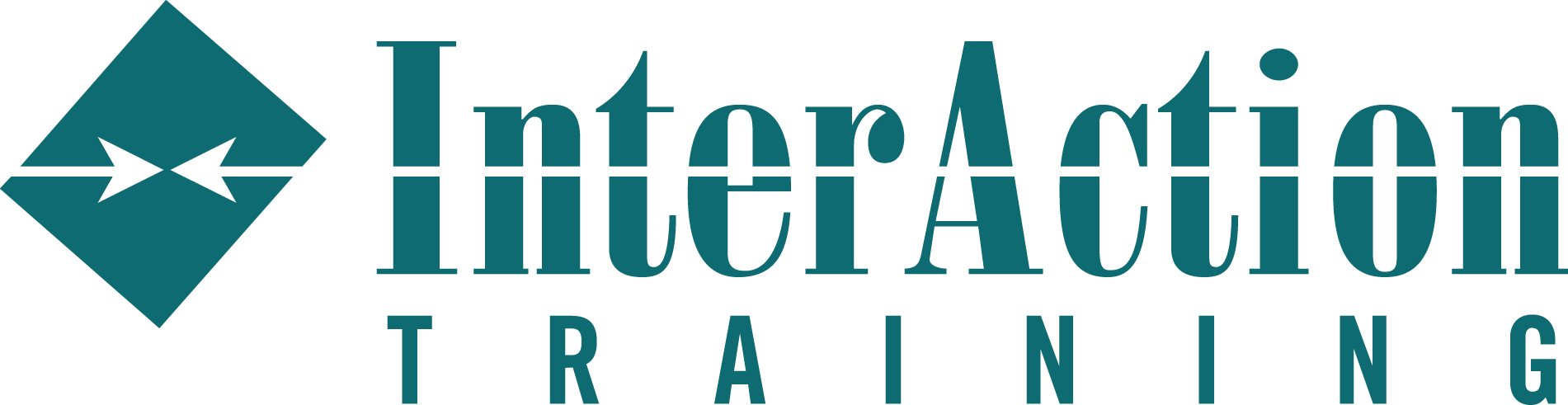 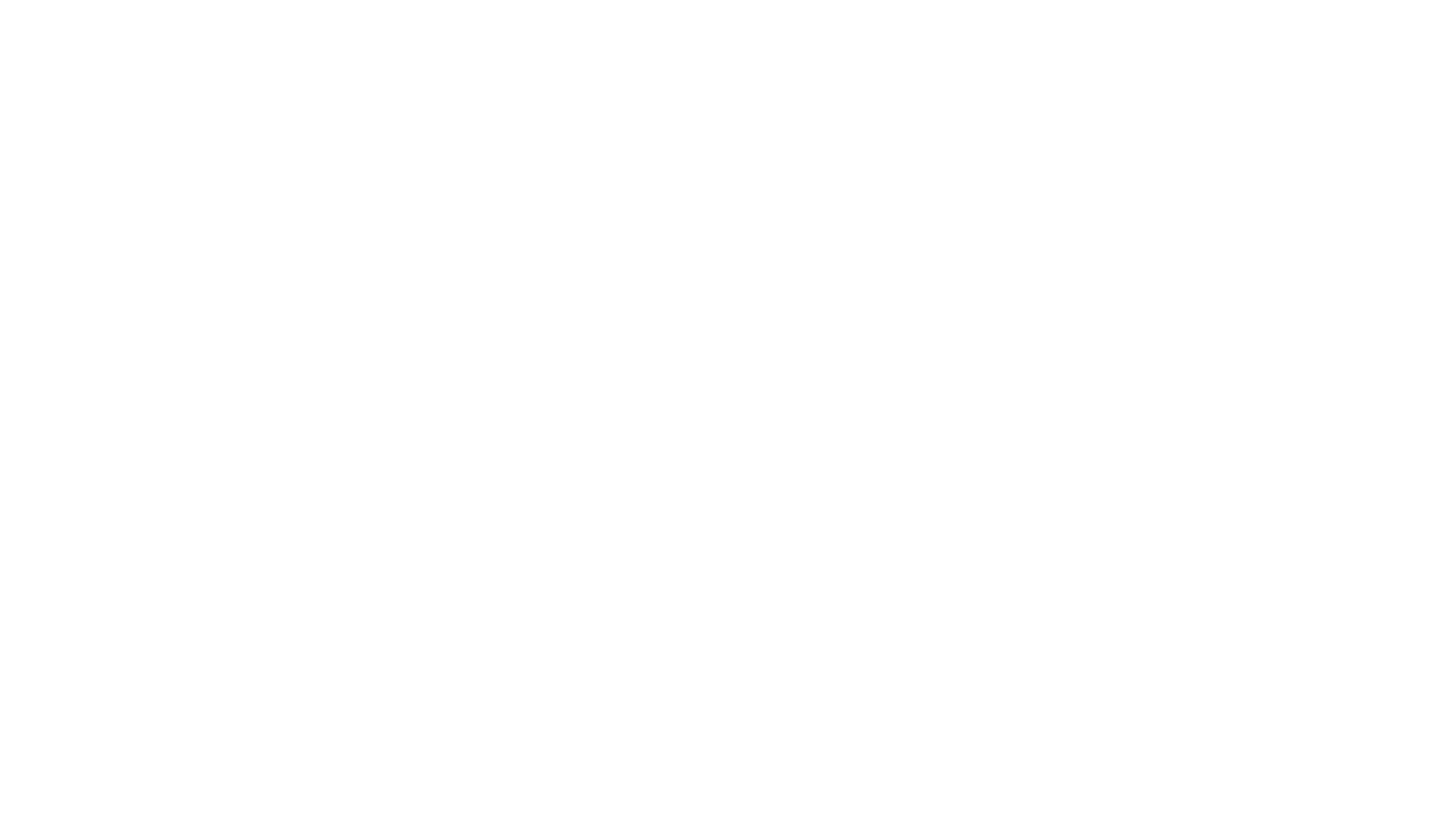 PROFESSIONAL MATURITY
Let’s look at ”our” appearance through the lens of our customer…

Clothing
Hair
Hands and nails
Face, make-up, and perfume
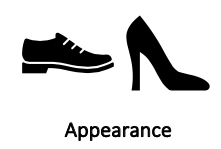 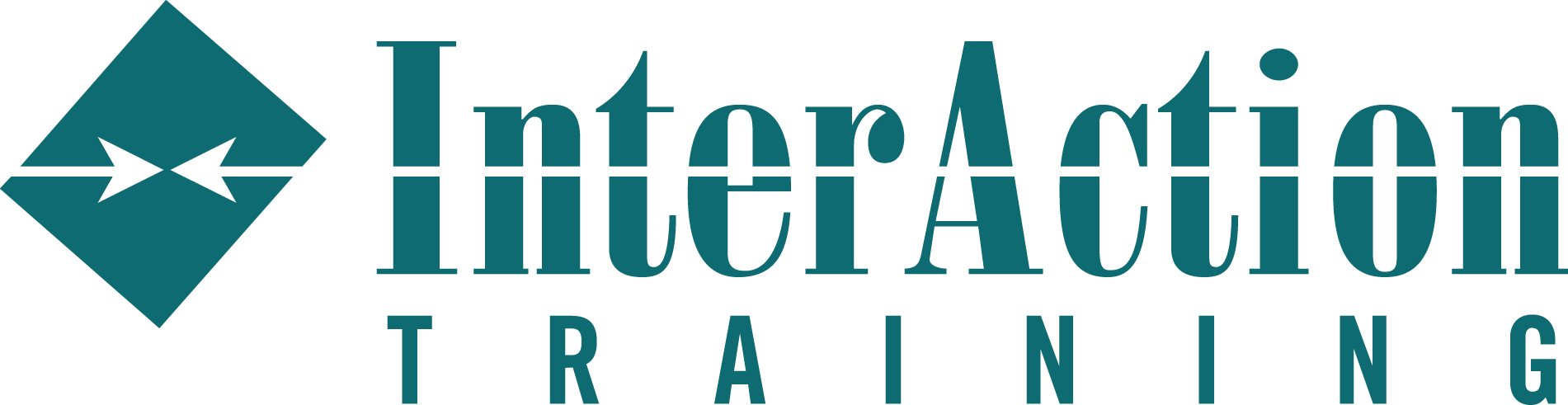 [Speaker Notes: Good rule of thumb: When in doubt, go back to the closet…]
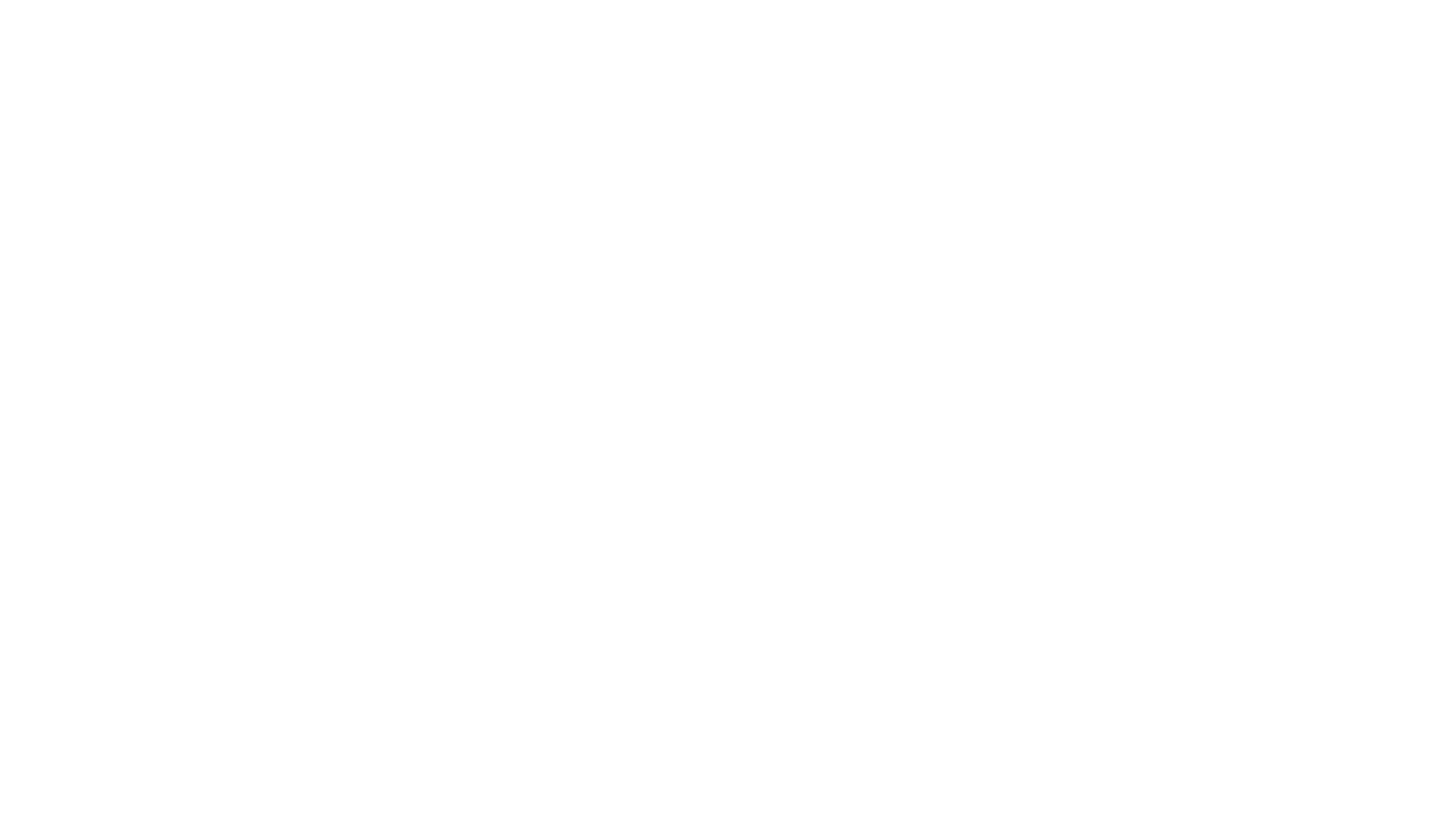 PROFESSIONAL MATURITY
Guaranteed to Detract from a Professional Image

Too much skin
Tattoos
Undergarments
Wrinkled, unclean or unkept clothing
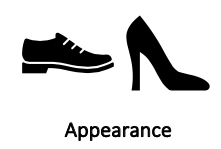 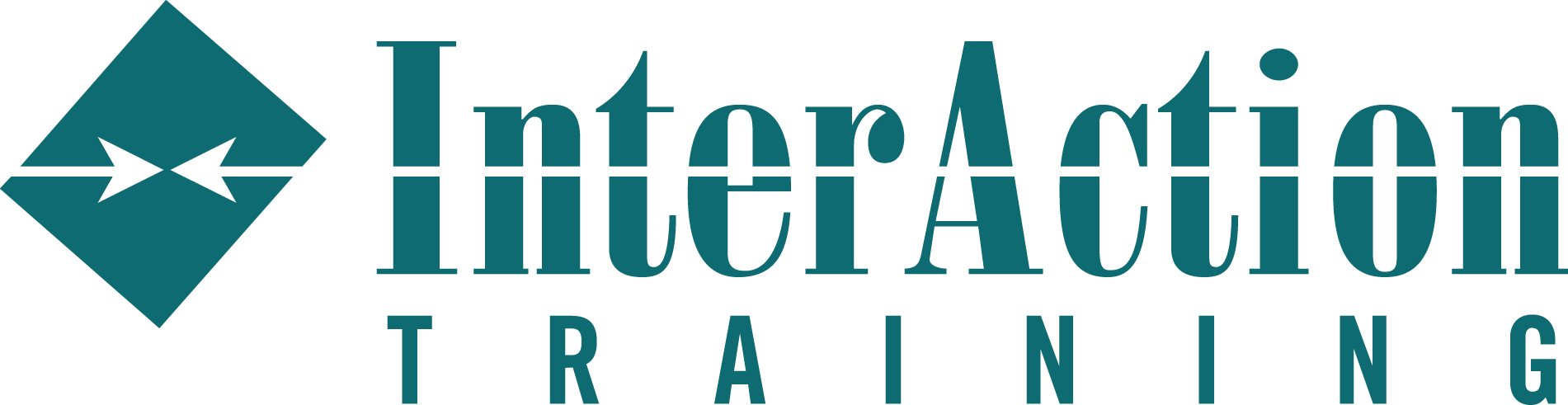 [Speaker Notes: Who are we dressing for? – this is not discrimatory in nature – its how we are perceived from the customers we are serving]
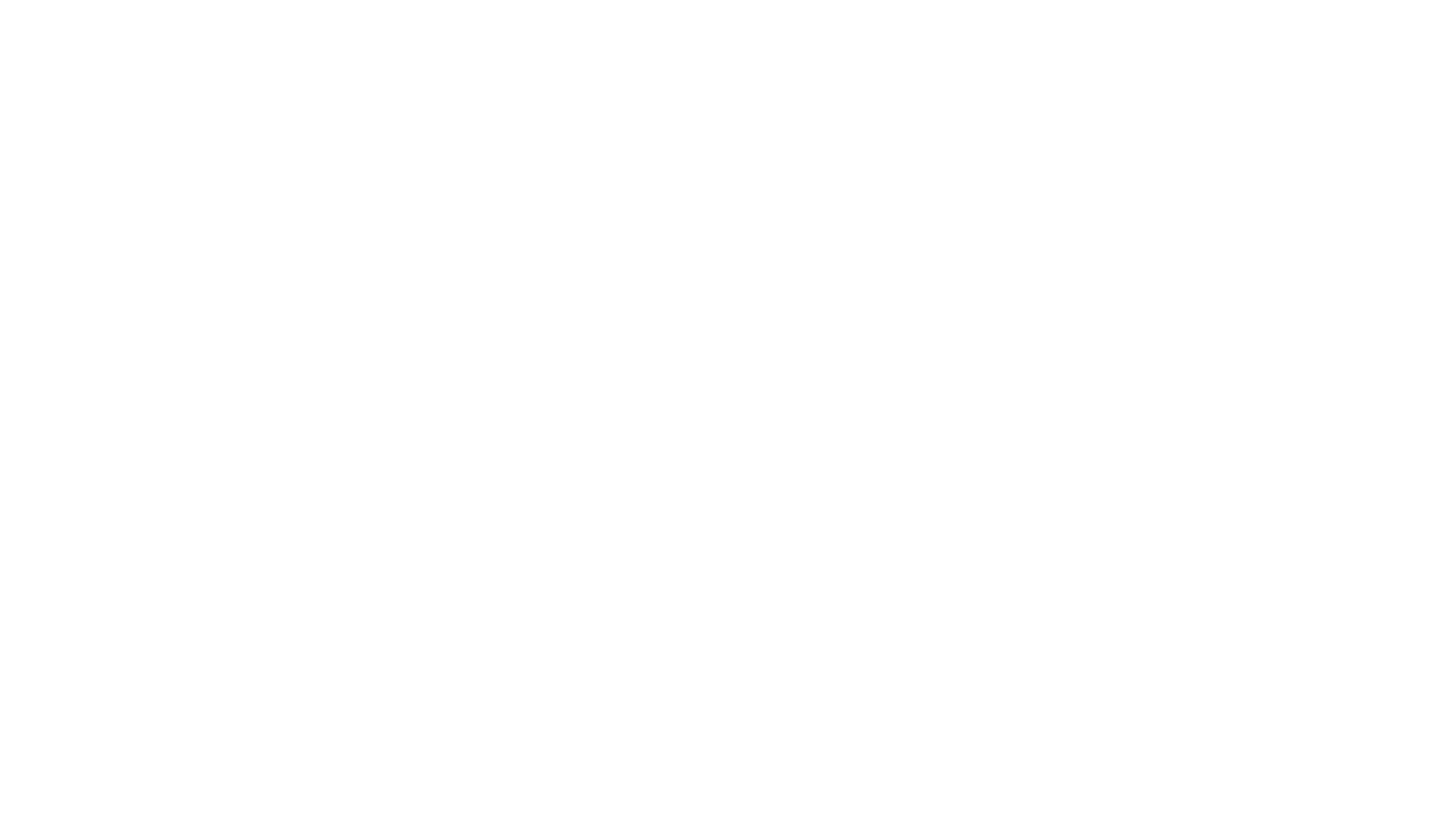 PROFESSIONAL MATURITY
Guaranteed to Detract from a Professional Image

Behaving or Acting
• Inappropriate
• Sharing confidential information
• Arguing
• Blaming
• Shouting
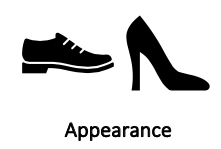 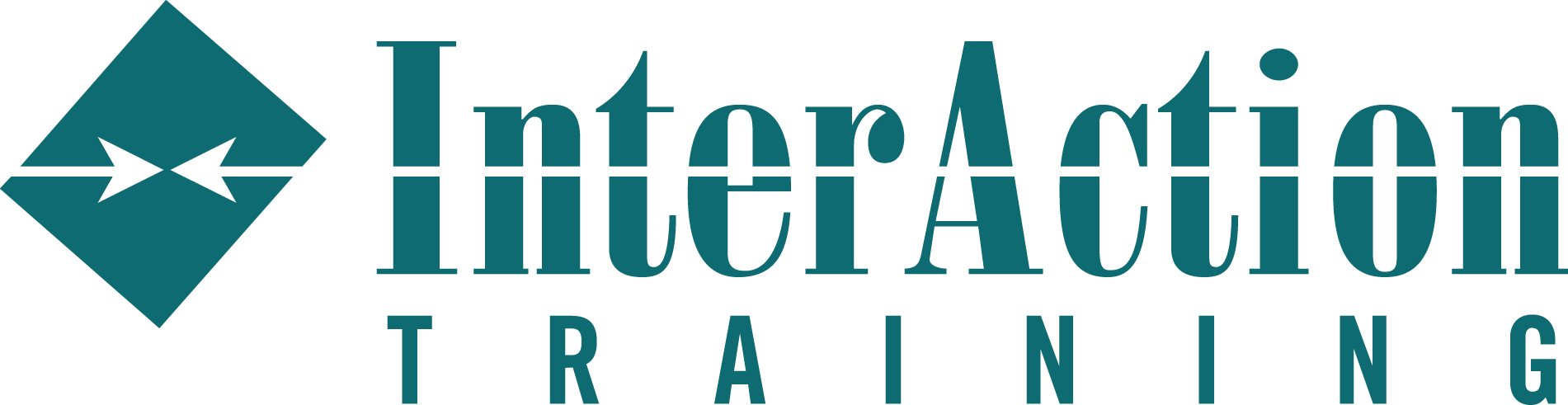 [Speaker Notes: Again – perception is reality to our customer we are serving – over sensitive about information being shared or seen by others…]
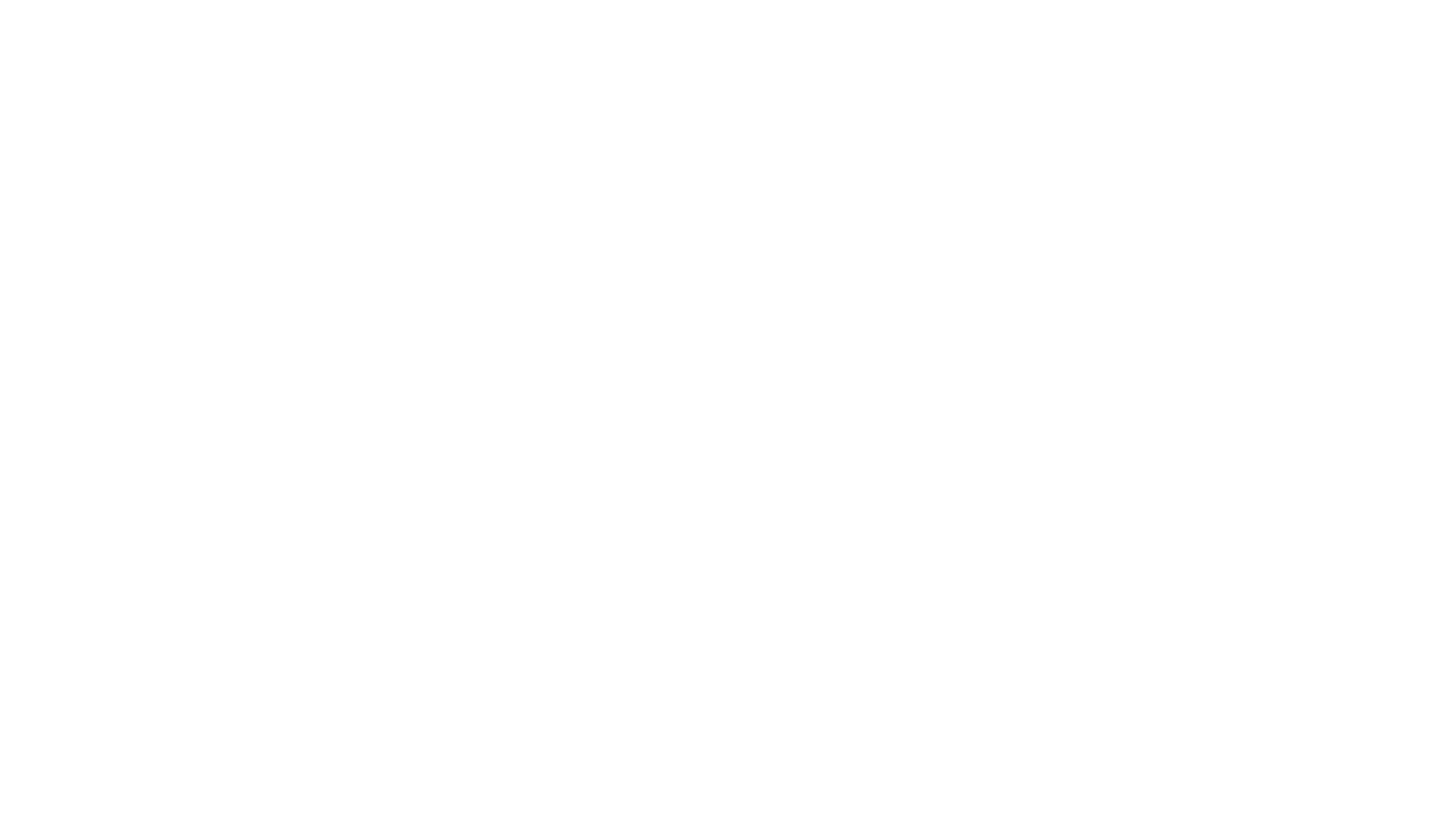 PROFESSIONAL MATURITY
Guaranteed to Detract from a Professional Image

Behaving or Acting (continued)
• Demeaning or demanding
• Unconcerned
• Gossiping
• Sharing too much personal information
• Flirting
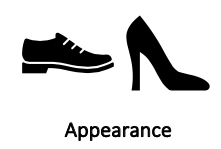 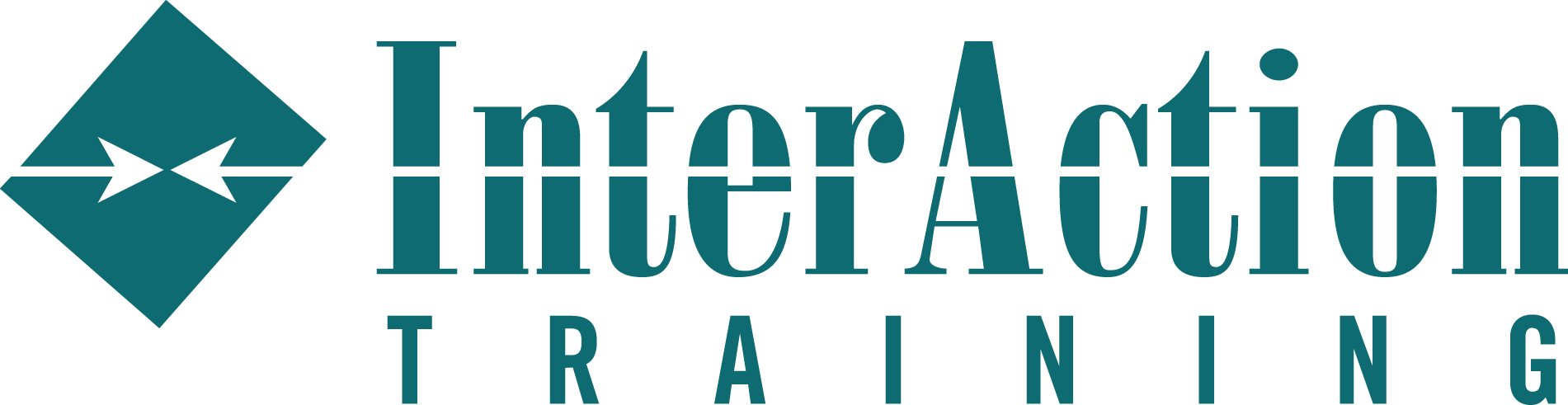 [Speaker Notes: Expand it – treat EVERYONE with respect – including your team customers you work with

ALWAYS…take the high road

AVOID the blame game – he said, she said
Focus on what is best for our customers – ABOVE all!]
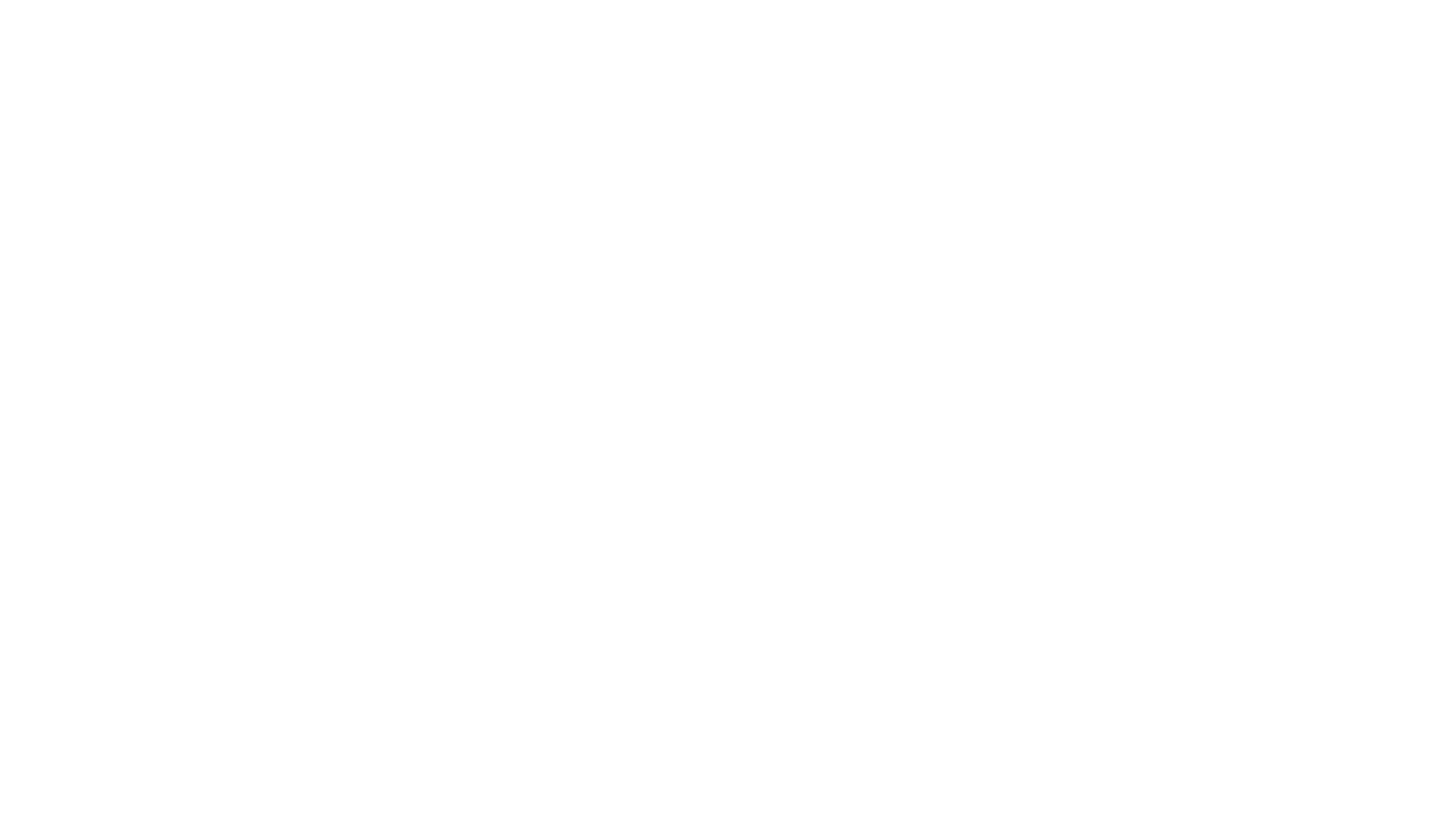 PROFESSIONAL MATURITY
Guaranteed to Detract from a Professional Image

Thinking
• “I’m better than…”
• “They expect too much from me.”
• “I’m not paid enough to put up with this.”
• “I have too much to do to help you.”
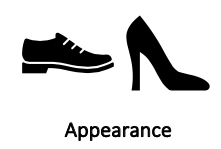 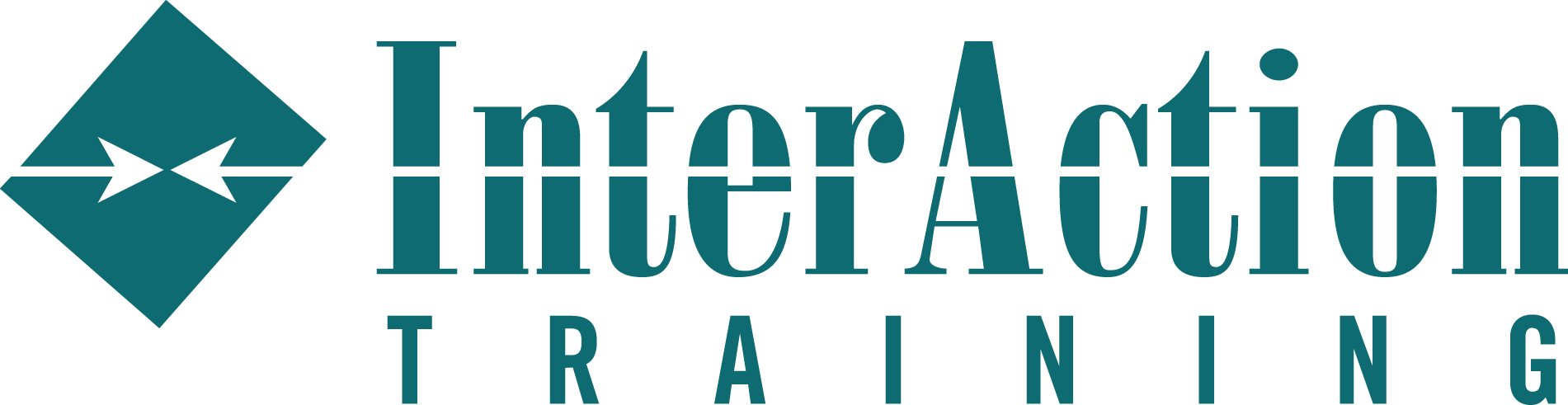 [Speaker Notes: If you think this way – customers and co-workers will see this
WE are all on the same team – front-line team – should have the same common goal…]
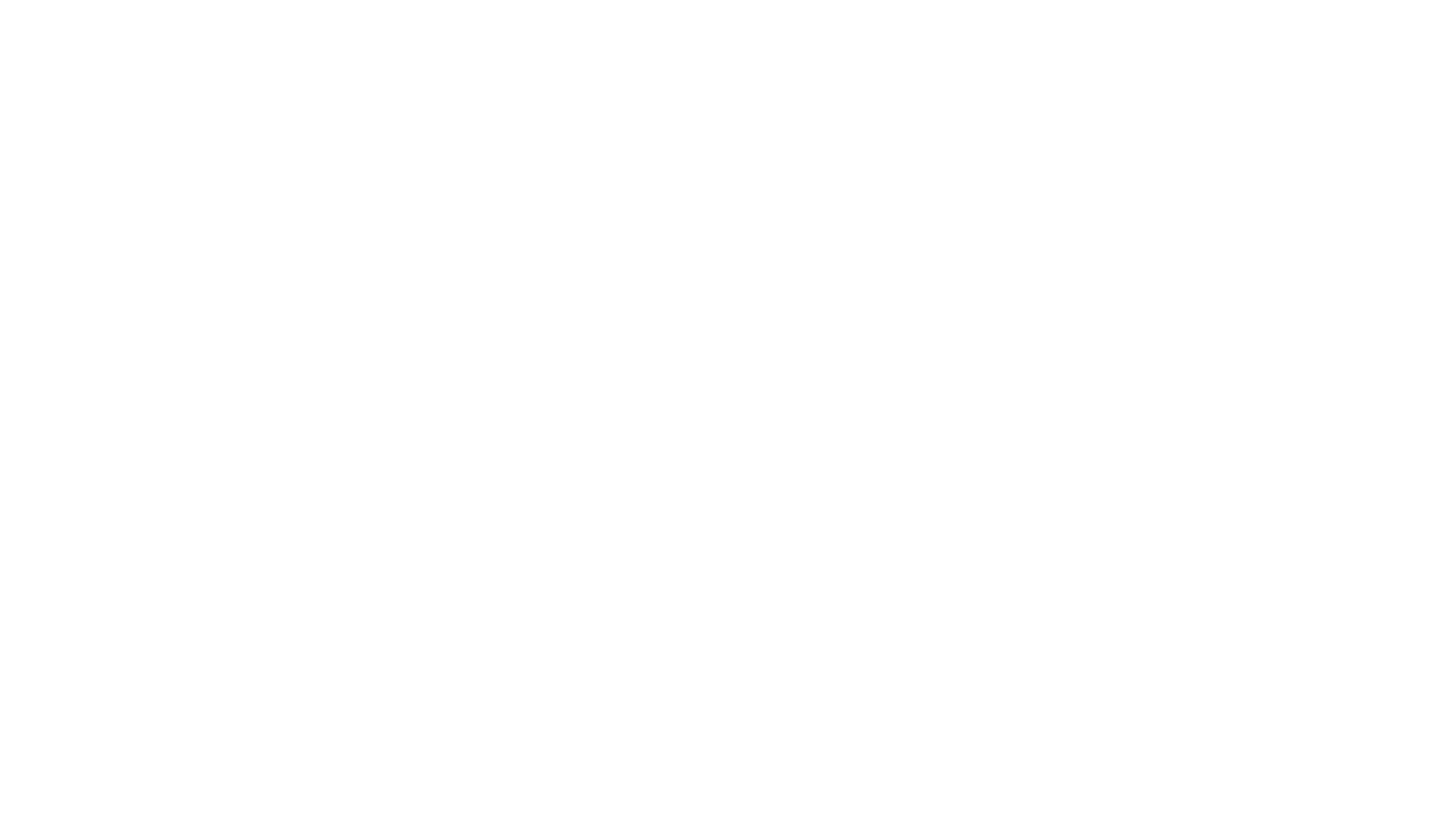 PROFESSIONAL MATURITY
Verbal and Non-Verbal Communication

Words are powerful

Non-verbals can send an even stronger message
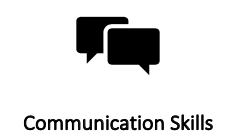 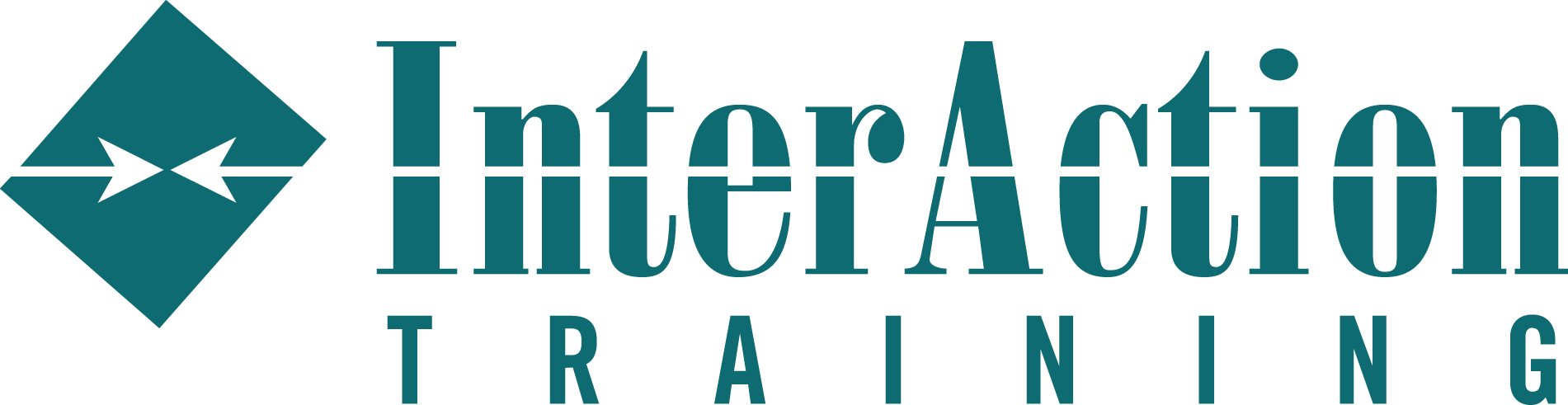 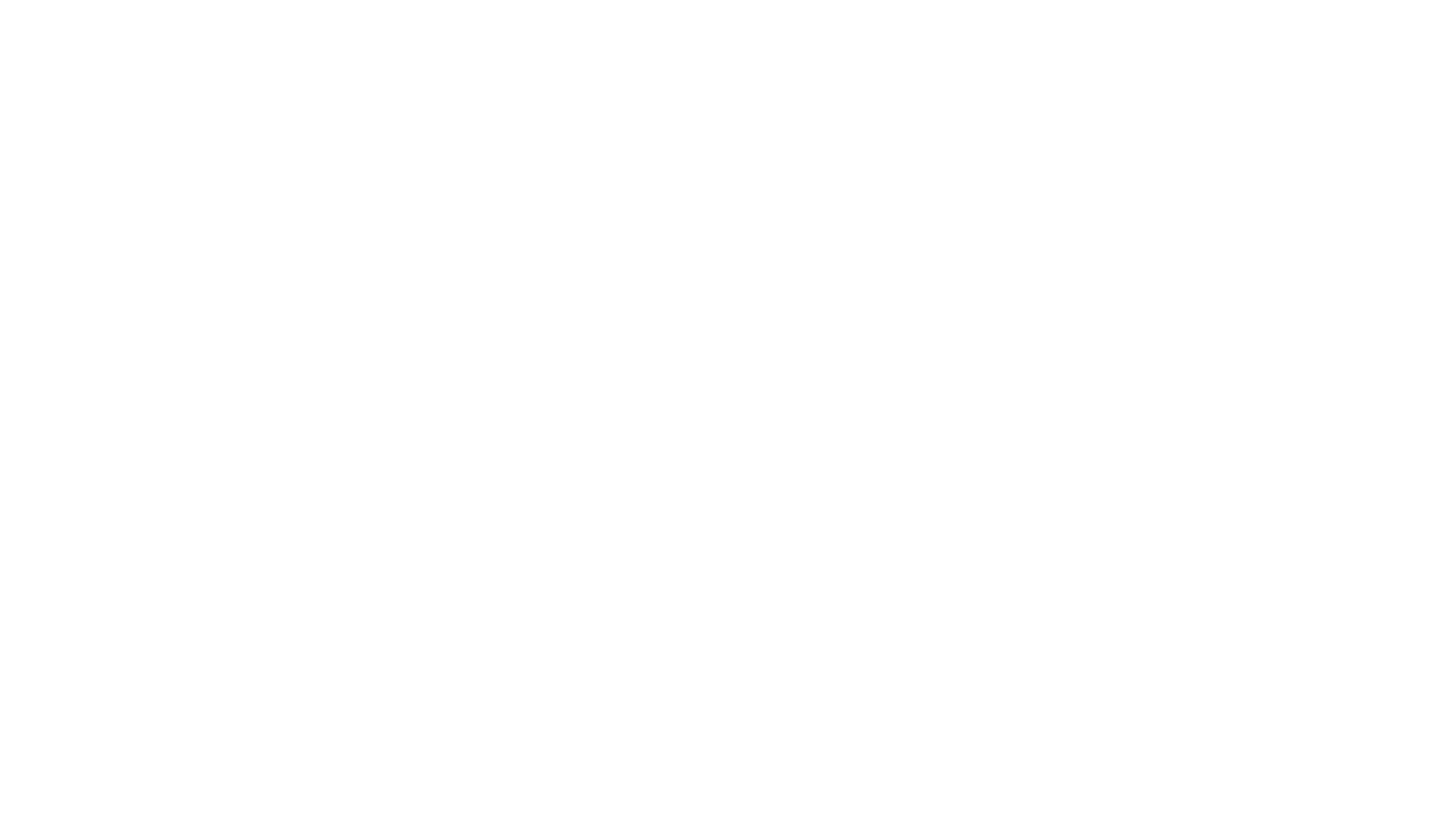 PROFESSIONAL MATURITY
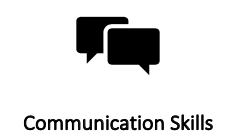 Verbal Communication
Situations that call for the teller to act with the 
highest degree of professional maturity include:

Requesting ID
Turning down a customer request
Explaining policy or regulations to a customer
Answering questions pertaining to pricing or fees
Interacting with an upset, angry customer
Working with others
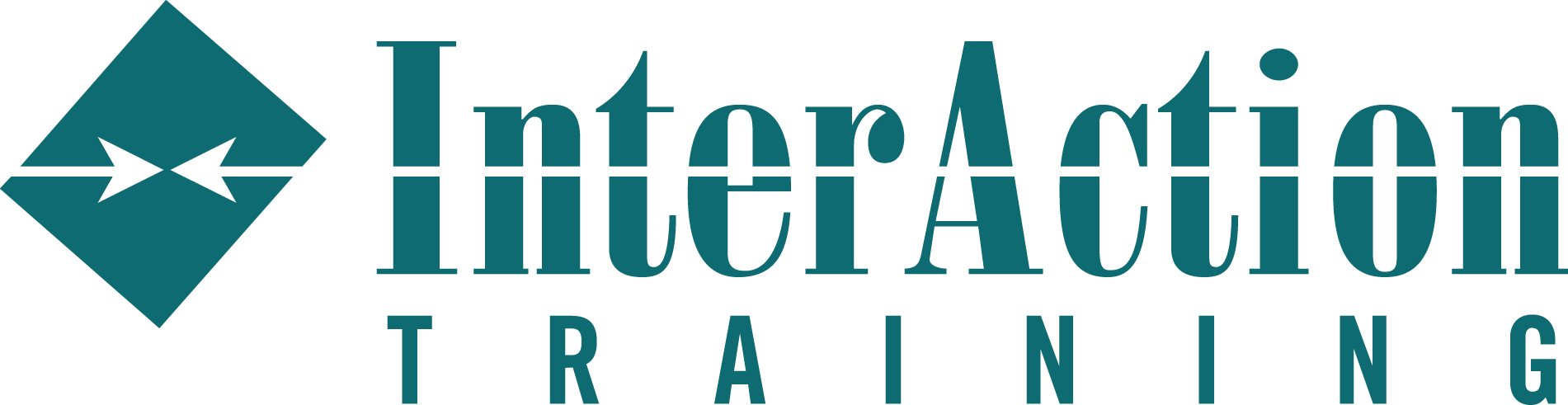 [Speaker Notes: Defining Moments]
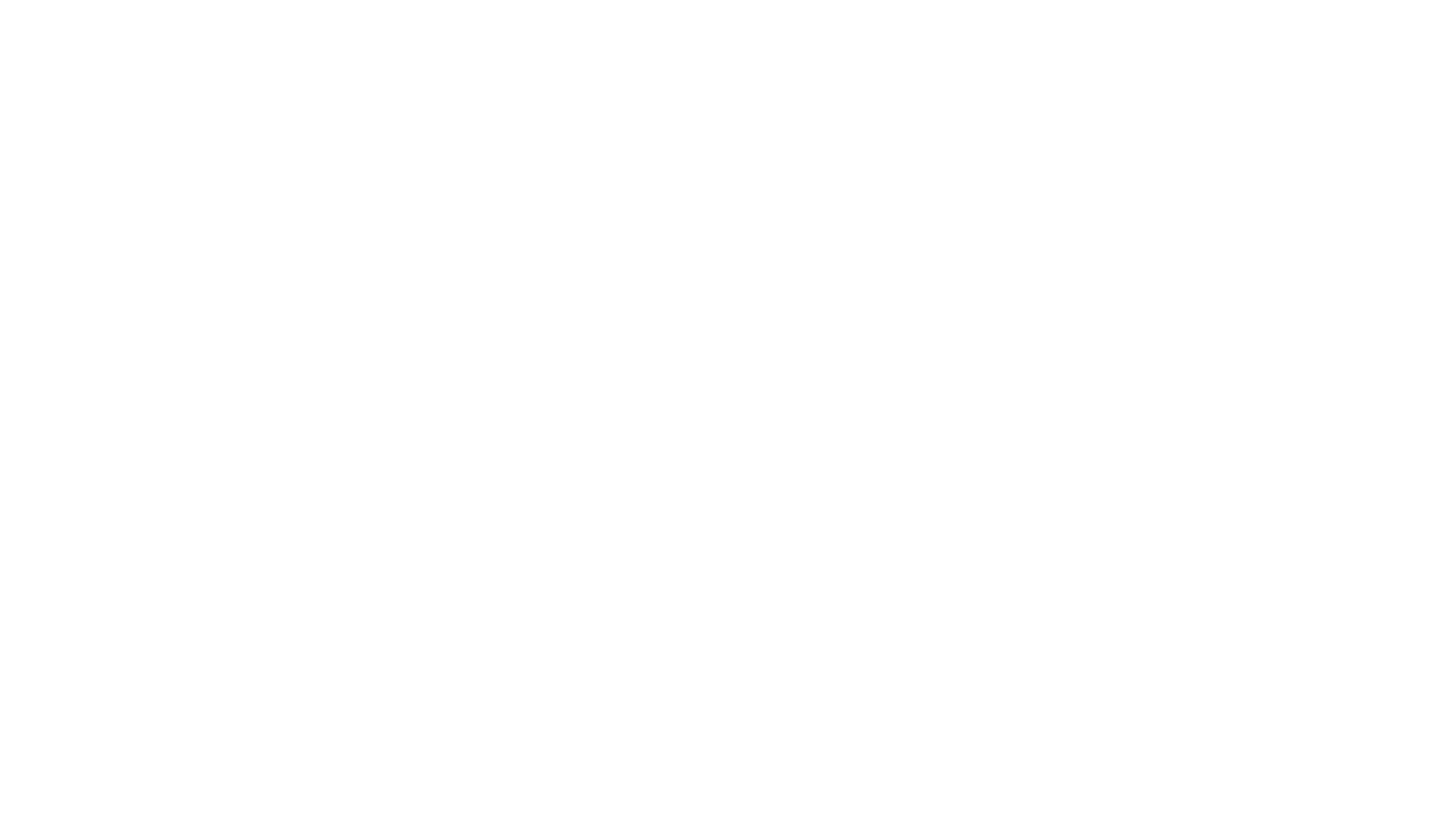 PROFESSIONAL MATURITY
What You Say and How You Say It
Make sure you choose a positive way of conveying a message, especially in a sticky situation.
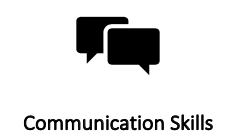 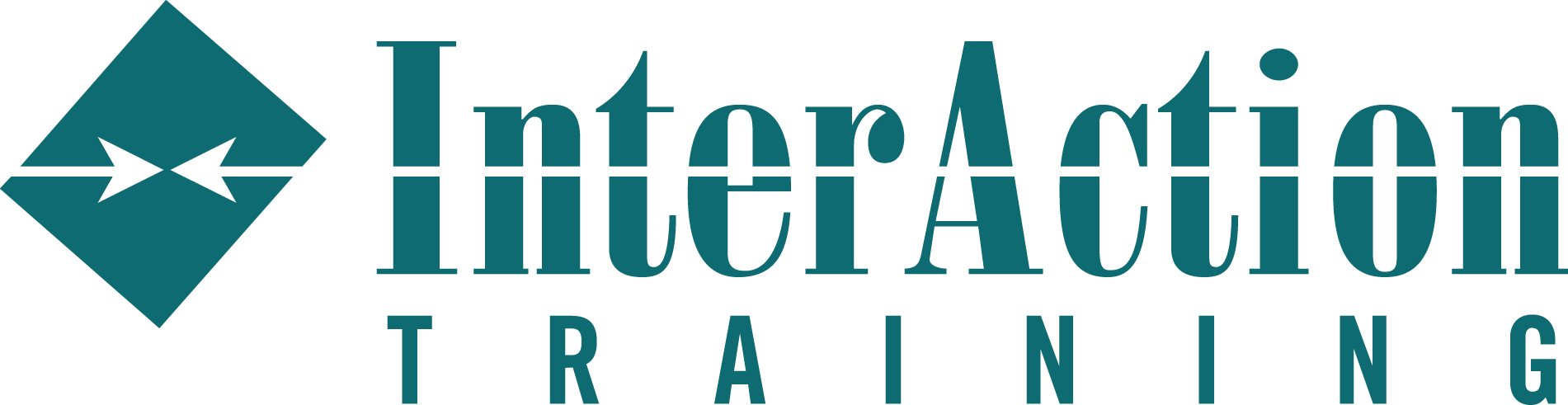 [Speaker Notes: How do we get good at this?
Observe an expert, work with scripts, practice conversations – yes – if we want to improve – we need to practice…]
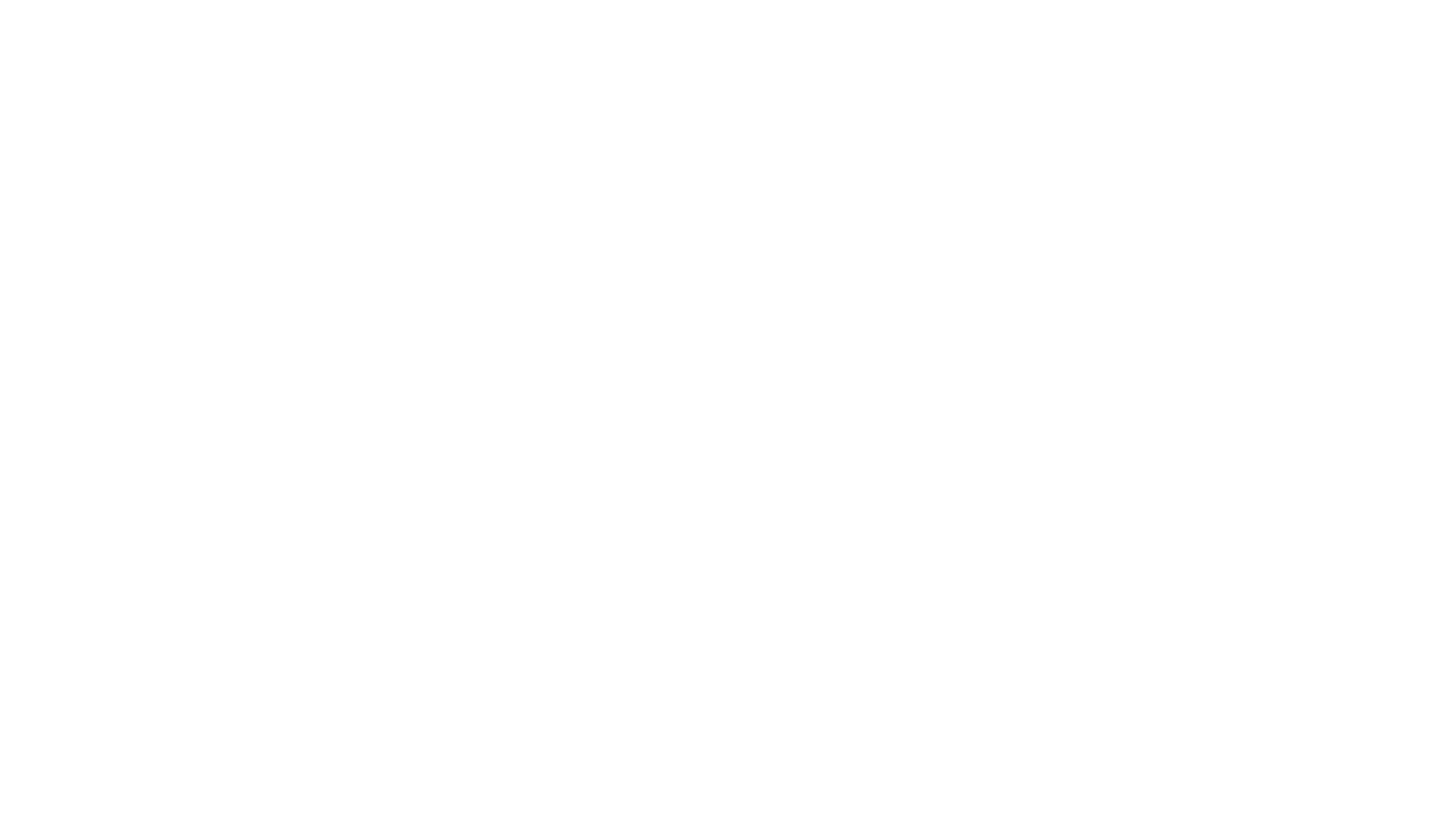 Avoid			Try
Contract		Agreement/paperwork
Salesperson		Account expert
Cost			Investment
Problem		Challenge, concern, issue
Objections		Areas of concern
Cheaper		More economical
Service charge		Processing fee
Complaint		Experience
Fault			Lapse
Mistake			Oversight
Reject			Decline
Cannot			Can
Blame			Accountable
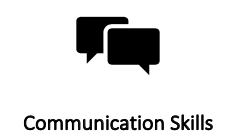 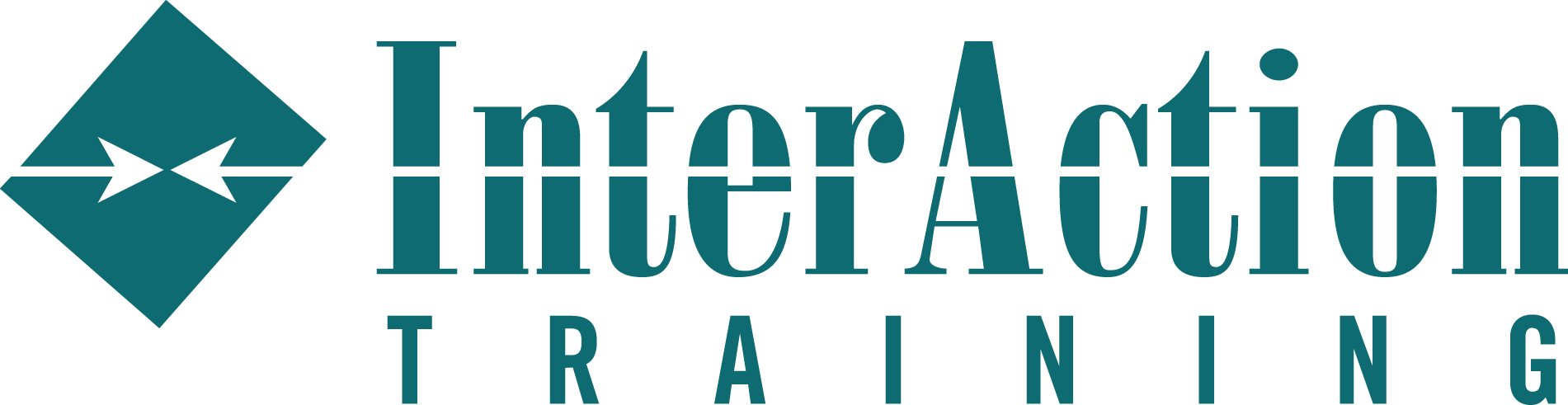 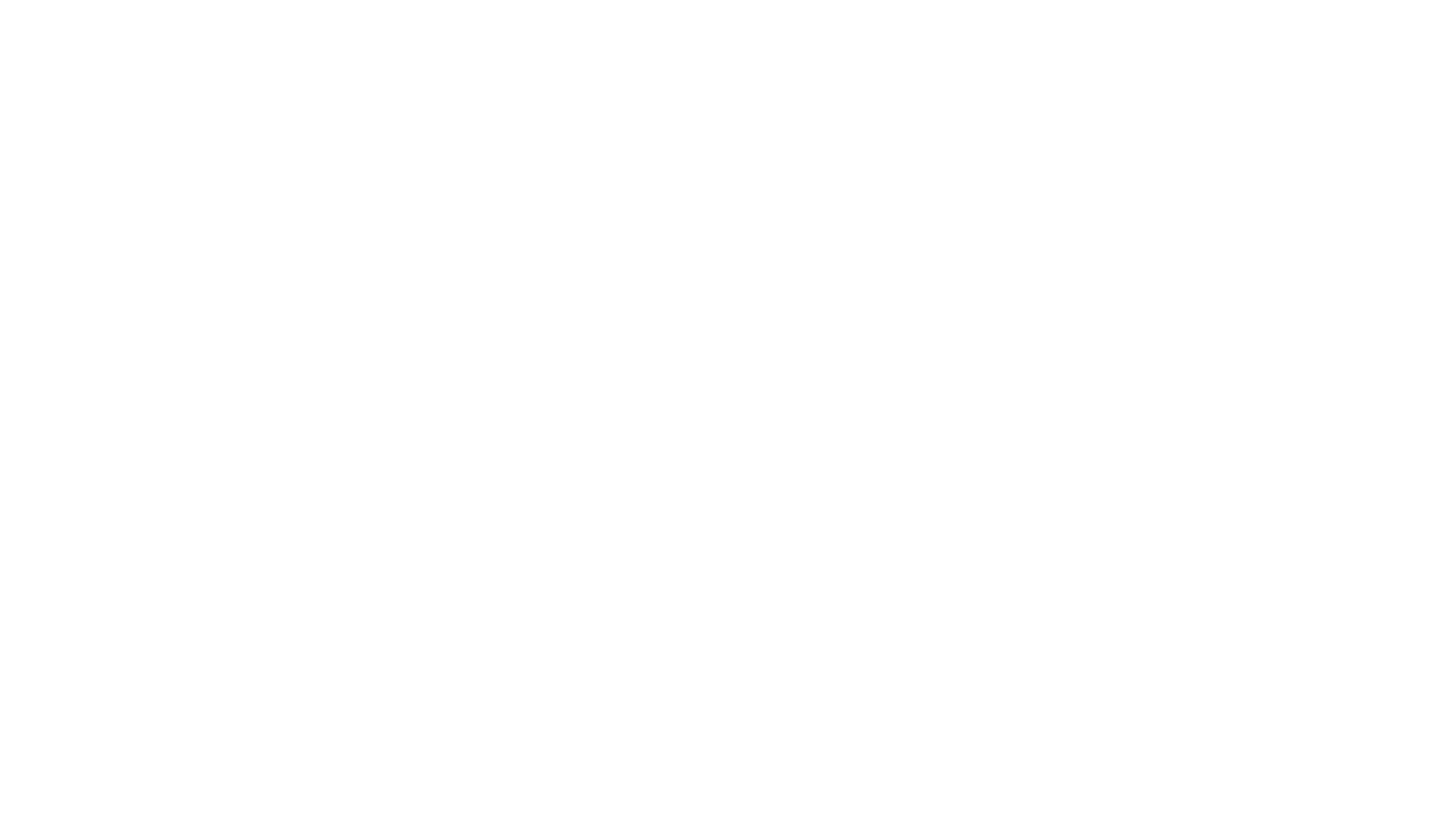 WORDS TO USE/ WORDS TO AVOID
Calming Phrases
“Here’s what we can do”
“I can…”
“I can find out …”
“And ….”
“I understand why you …”
“I can see why…”
“The best option would be”
“Might I suggest …”
”It would be my pleasure”
Trigger Phrases 
“Our policy…” 
“I’m sorry, we can’t” 
“No, I don’t know…” 
“But…” 
“You should have…” 
“Why didn’t you …” 
“The only thing we can do…” 
“You need to …”
“No problem”
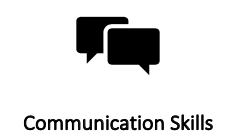 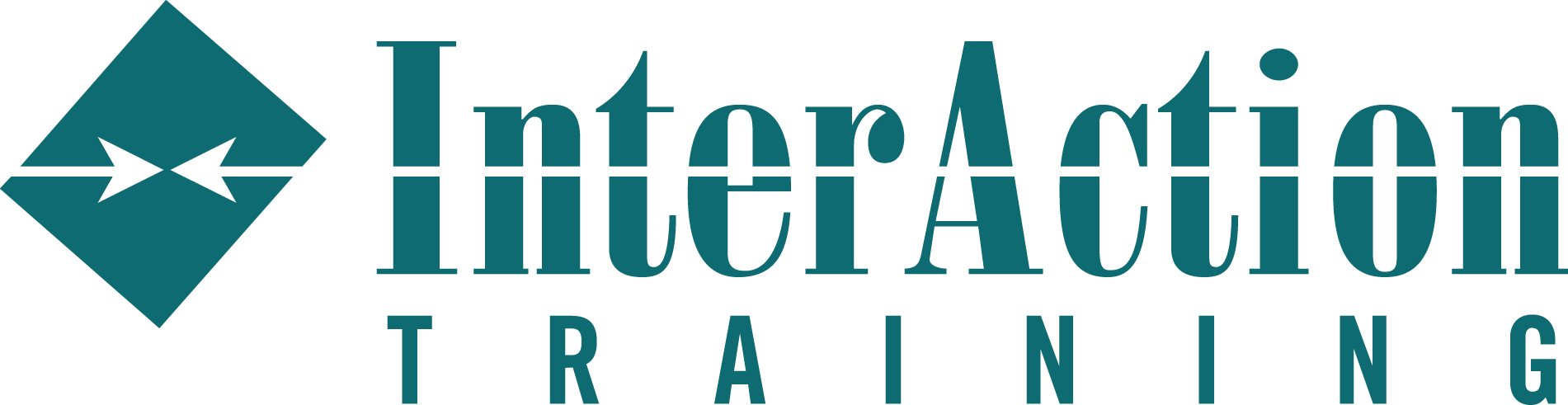 [Speaker Notes: Internal Lingo we use – ACH – balance – NSF fee, dormant account
Type into CHAT others that come to mind]
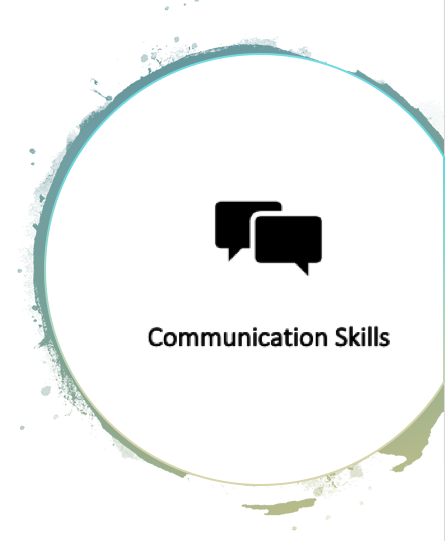 Poor habits and their appropriate alternatives
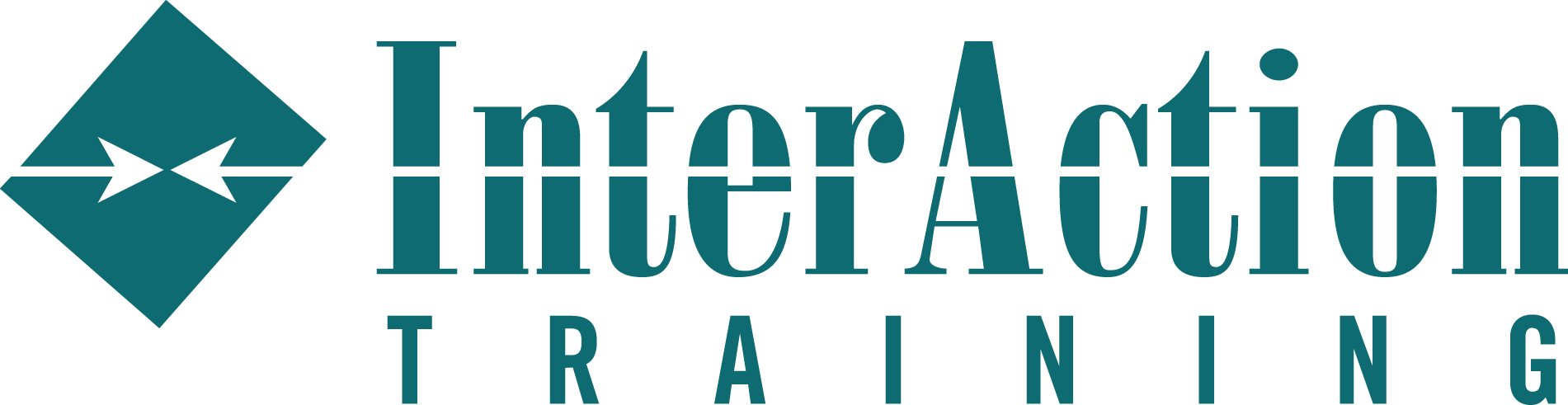 [Speaker Notes: Highlight or use smiley or frown face – which ones do I do really well – which ones if I asked those who work with me – or self-reflection – could I use some work on – Be honest!!]
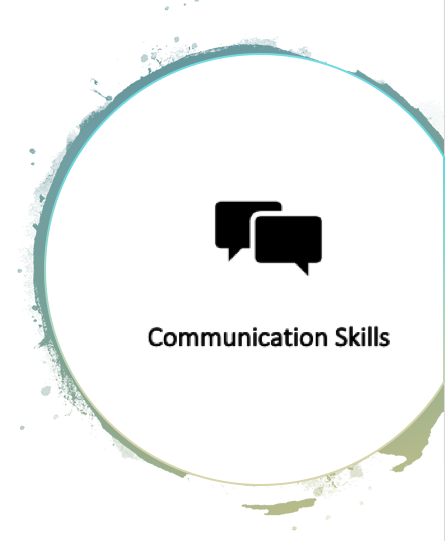 PROFESSIONAL MATURITY
Apologies
Situations in which you want to avoid “I’m Sorry!”
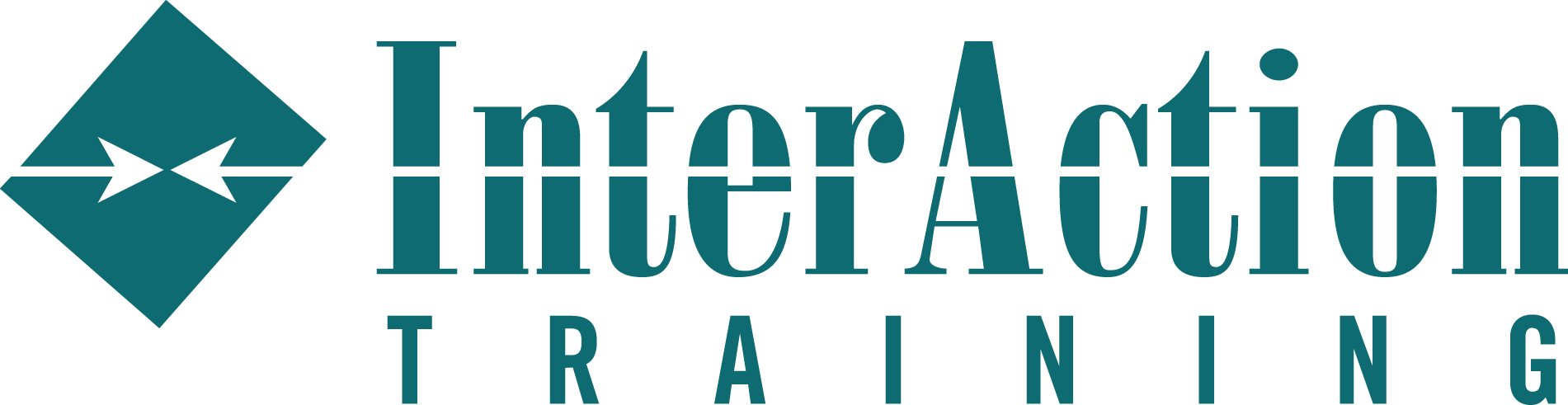 [Speaker Notes: Let them vent – share – don’t be too quick to jump and fix – listen attentively
What does that look like?  Listen attentively?]
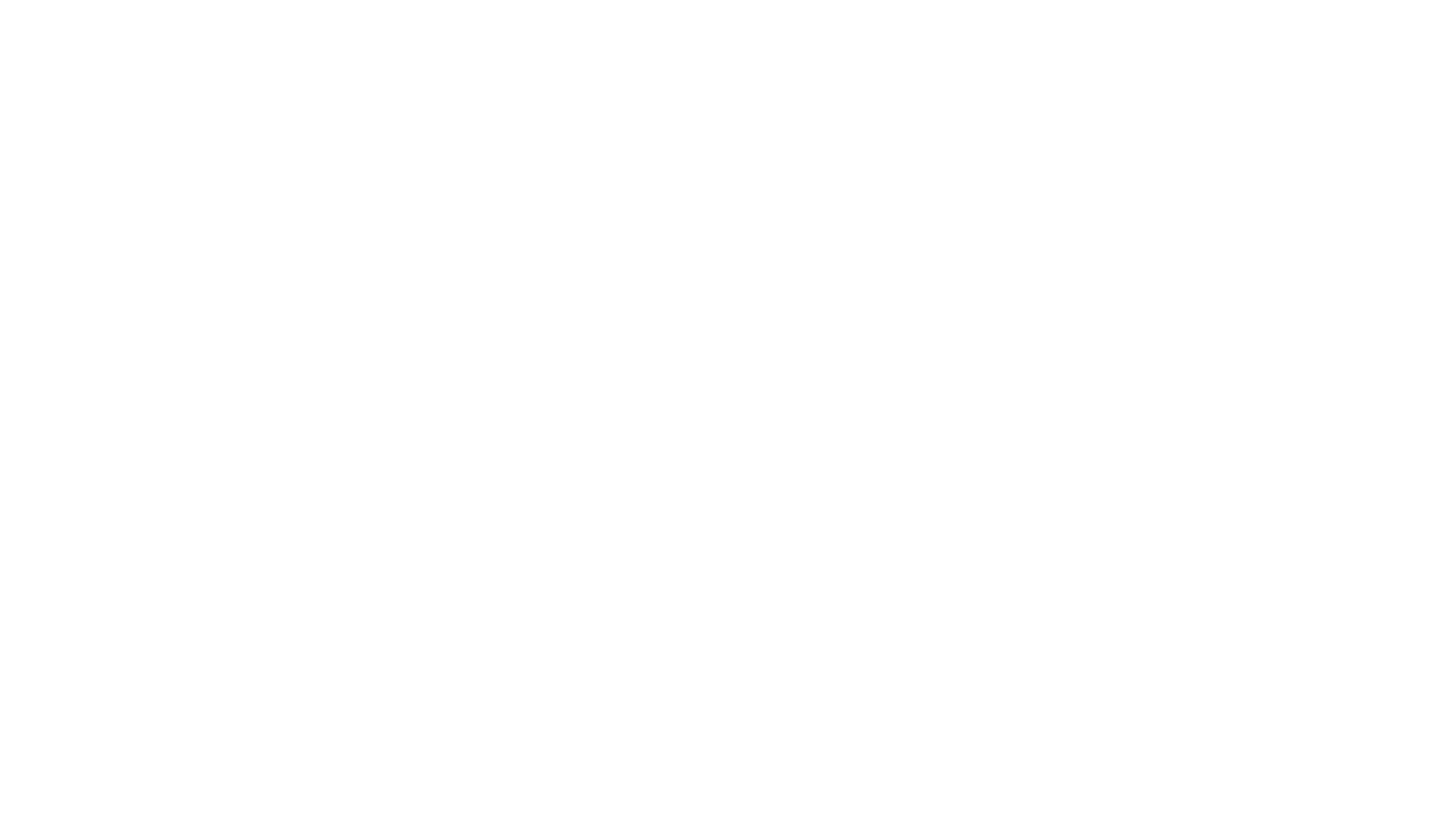 PROFESSIONAL MATURITY
Non-Verbal Communication

Body Language
You are the FACE of the bank!
You are in a fishbowl
Perception is reality

See EVERYTHING through the lens of your customer.
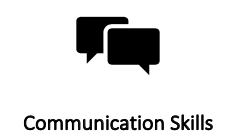 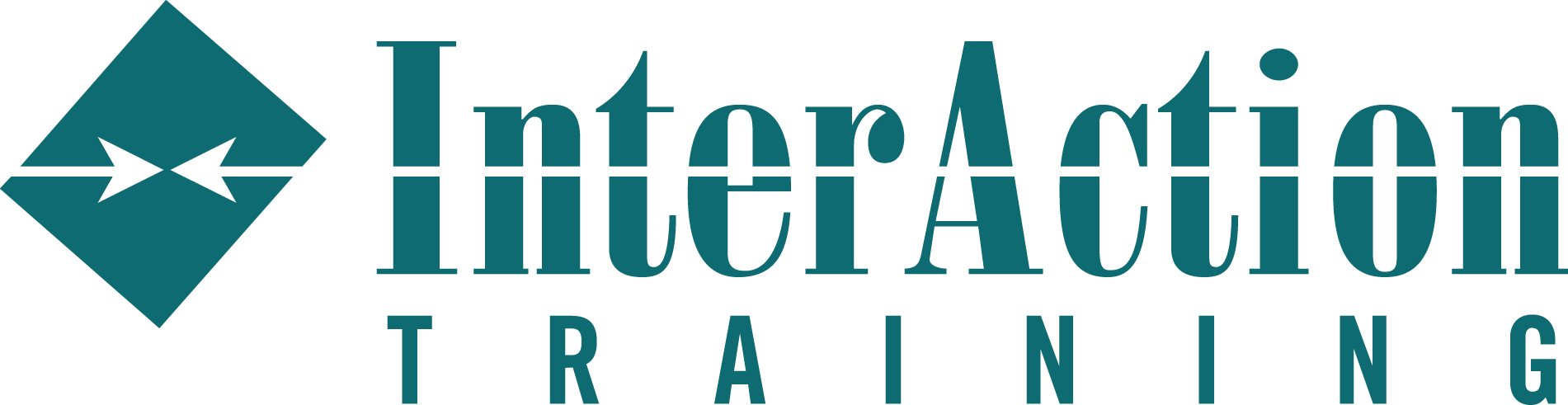 [Speaker Notes: Your own retail experience when you walk in as a customer (just like your customers) where you noticed they are not genuinely interested in helping you??  Distracted with other co-workers, on their phones?

Let’s chat about phones for a moment…]
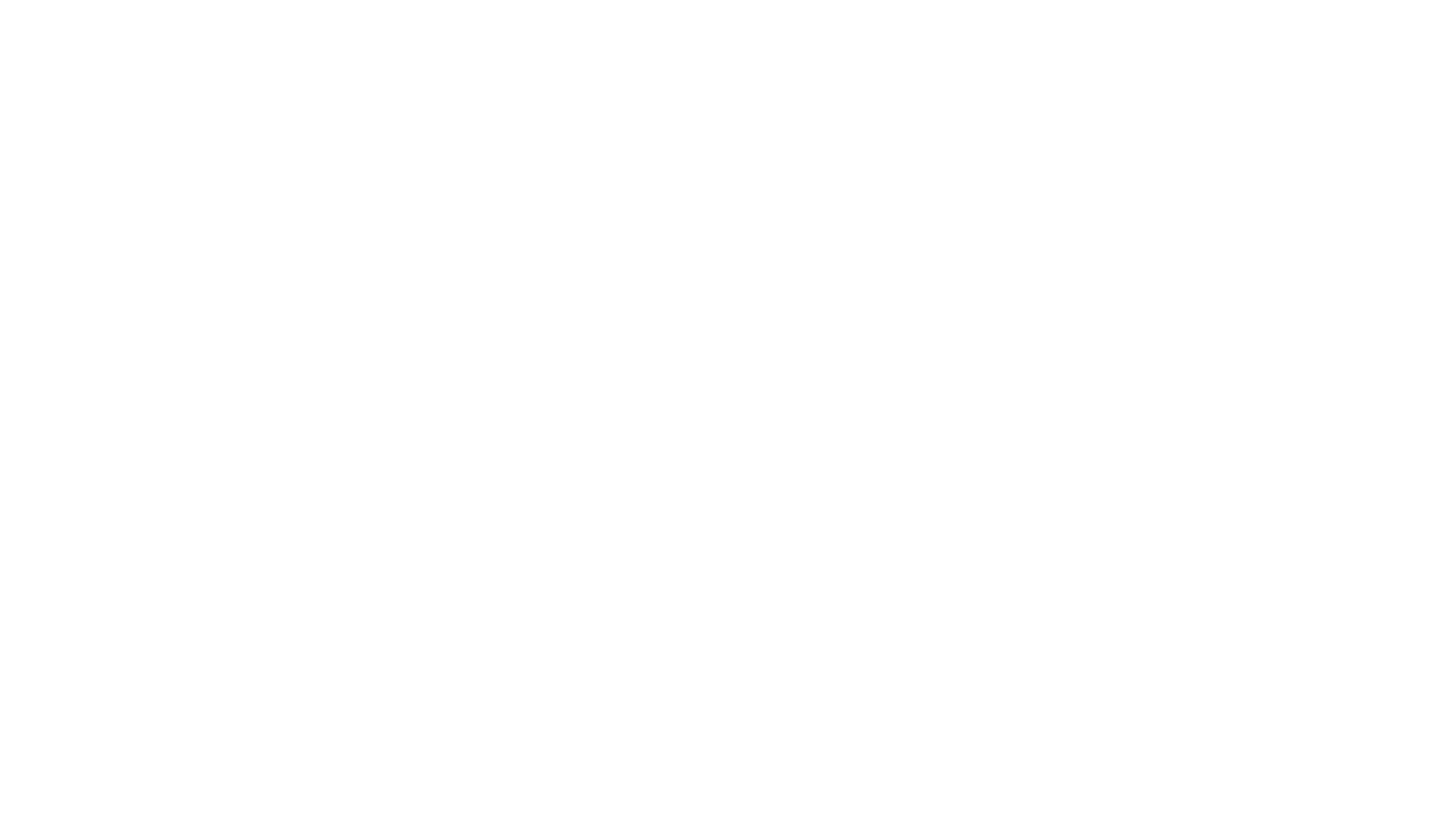 PROFESSIONAL MATURITY
Attitude
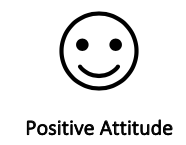 It’s the difference between seeing the glass as half full vs. half empty.
“Life is 10% what happens to 
me and 90% how I react to it”
				- Excerpt from Chuck Swindoll
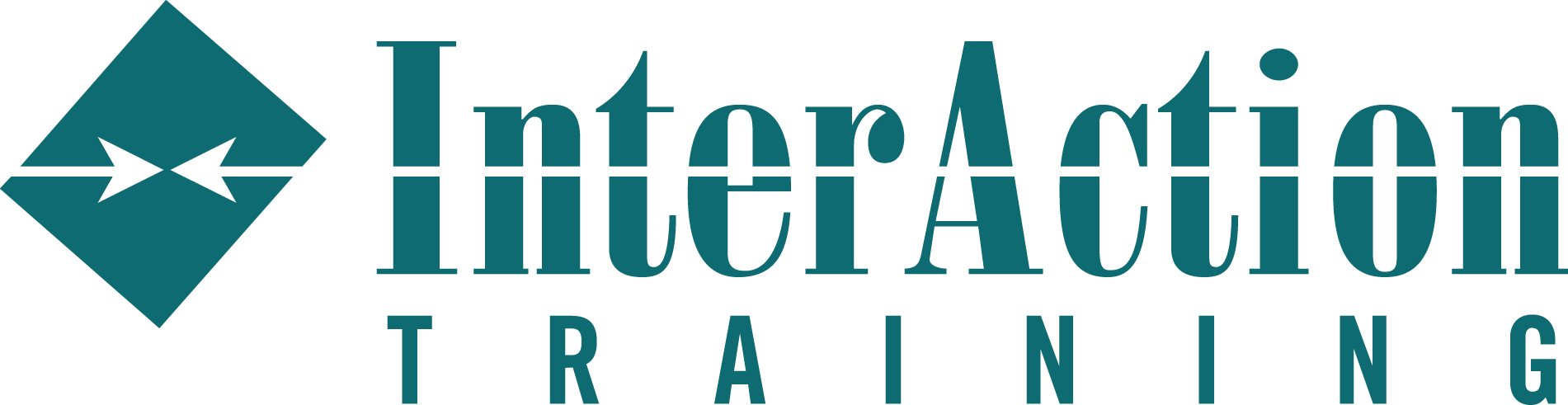 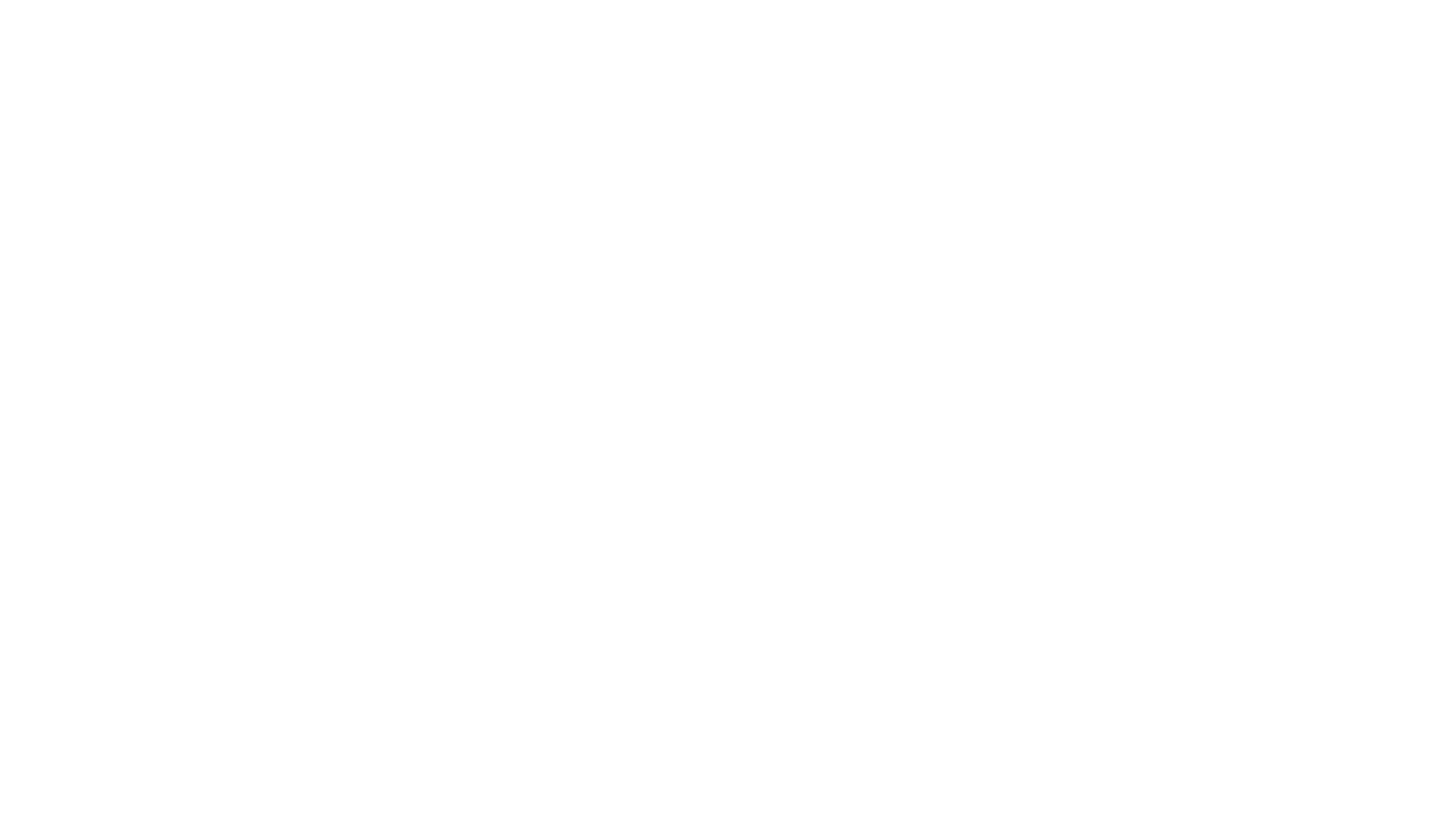 CONFIDENCE
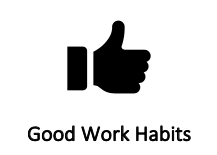 Without confidence in yourself and your abilities, you will be inclined to avoid challenges and struggle with decision making.
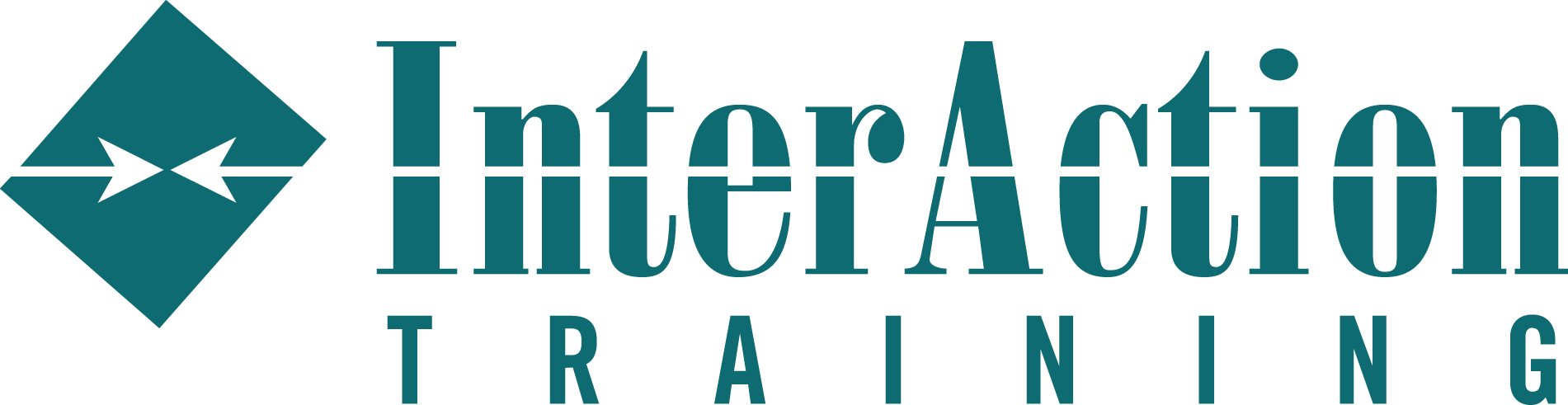 [Speaker Notes: It’s OK to be a work in process……
Mentor, someone you can shadow or observe]
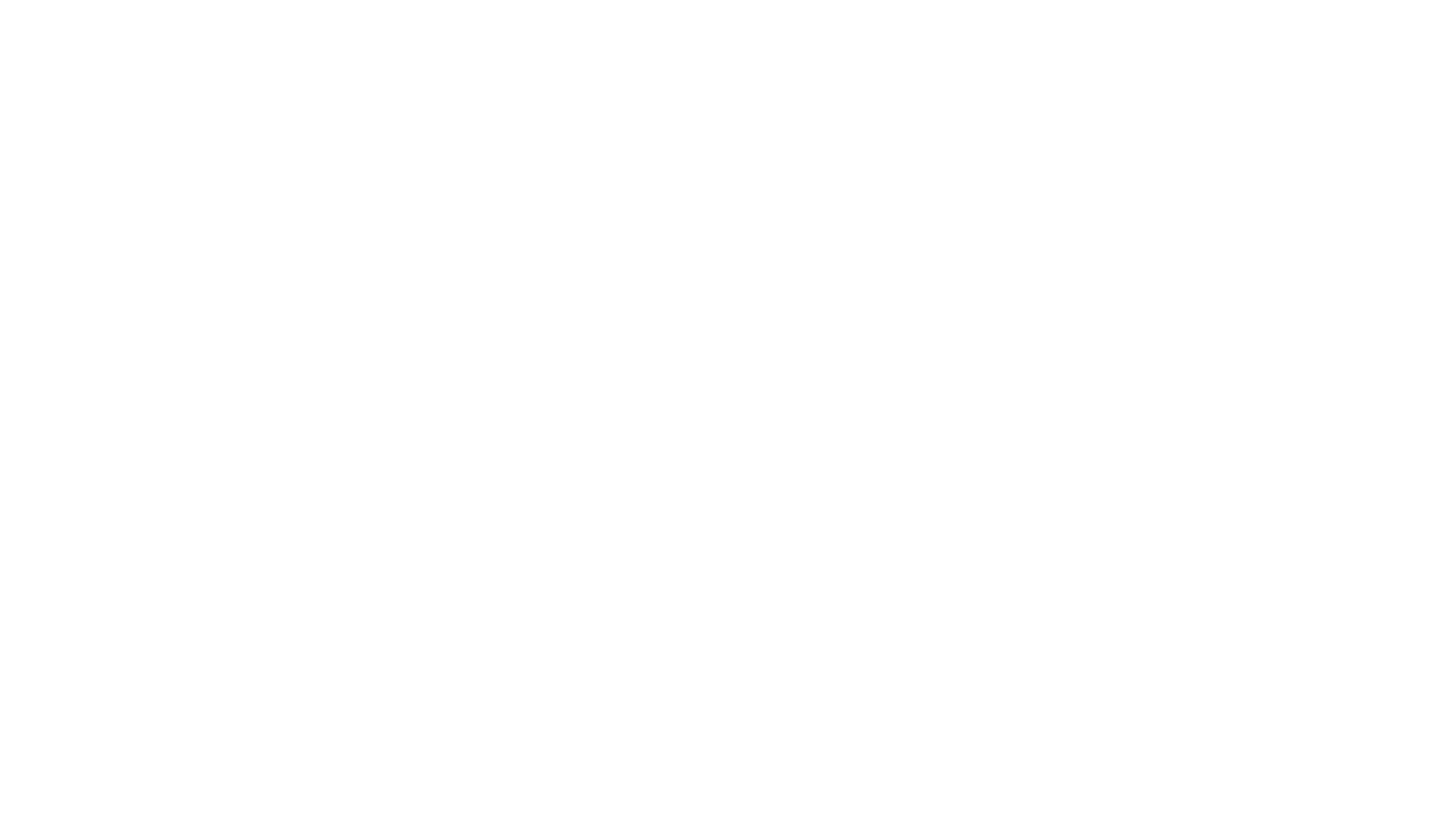 BUILDING CONFIDENCE
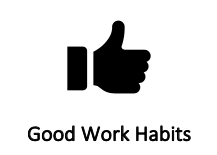 Set personal and professional goals
Be a sponge – always willing to learn
Seek out additional responsibilities to help others
Take charge of a work project or volunteer
List – What strengths do I bring to the team?
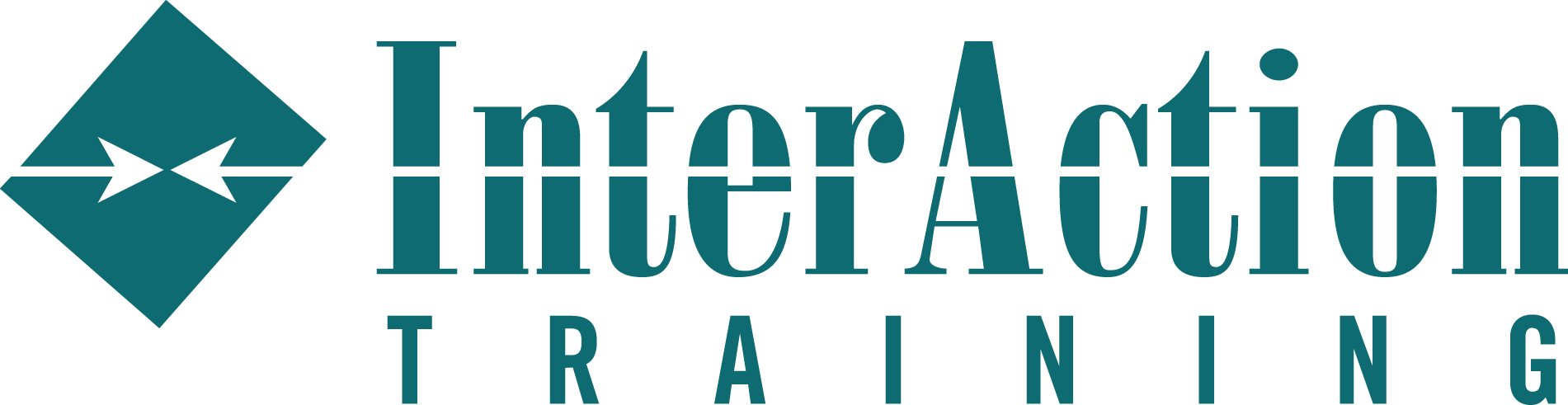 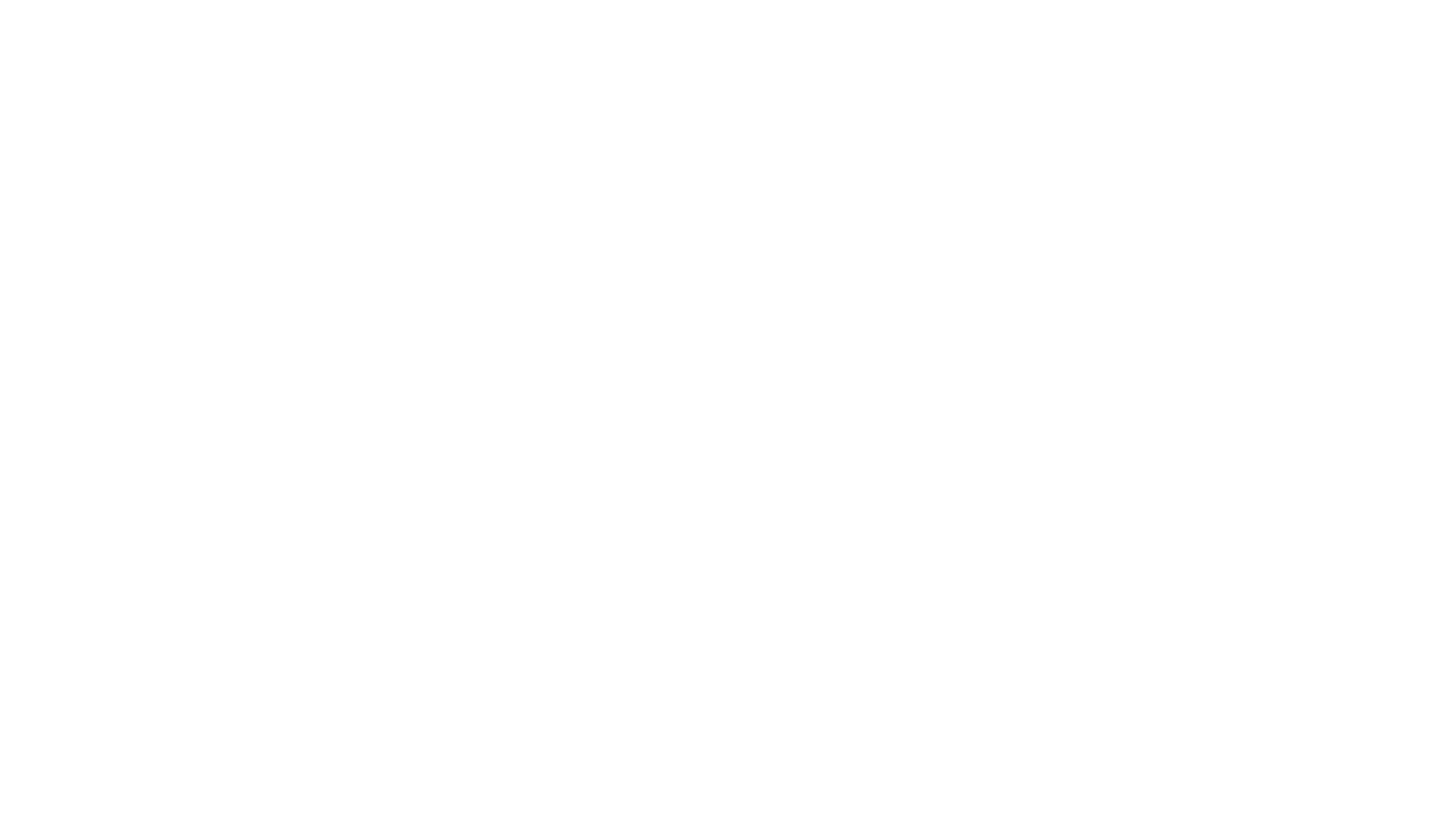 REPUTATION
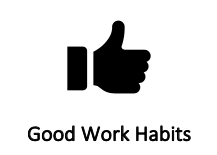 A good reputation will serve you well all through life.
Social networking sites – build or destroy?
Trustworthiness
Nothing can tarnish a person’s reputation more than being perceived as untrustworthy or dishonest.
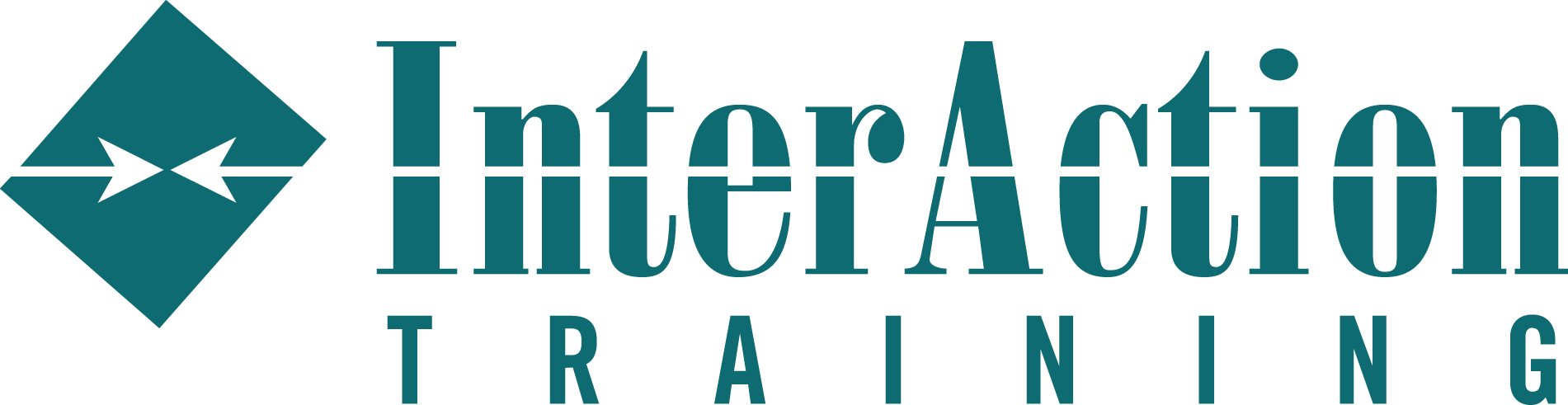 [Speaker Notes: Trustworthiness – in communities where everyone knows everyone…
Fishbowl
Instagram
FB
Snap Chat]
PROFESSIONAL
MATURITY
Choose Courtesy and Kindness
 
Customers often deal with just one person. In many cases that would be you, the teller. How that interaction goes between you and the customer will determine what the customer feels about the company.

• Interaction with customers
• How you treat and interact with your co-workers

“I may not remember what you said or did but I will always remember how you made me feel.”  - Maya Angelou
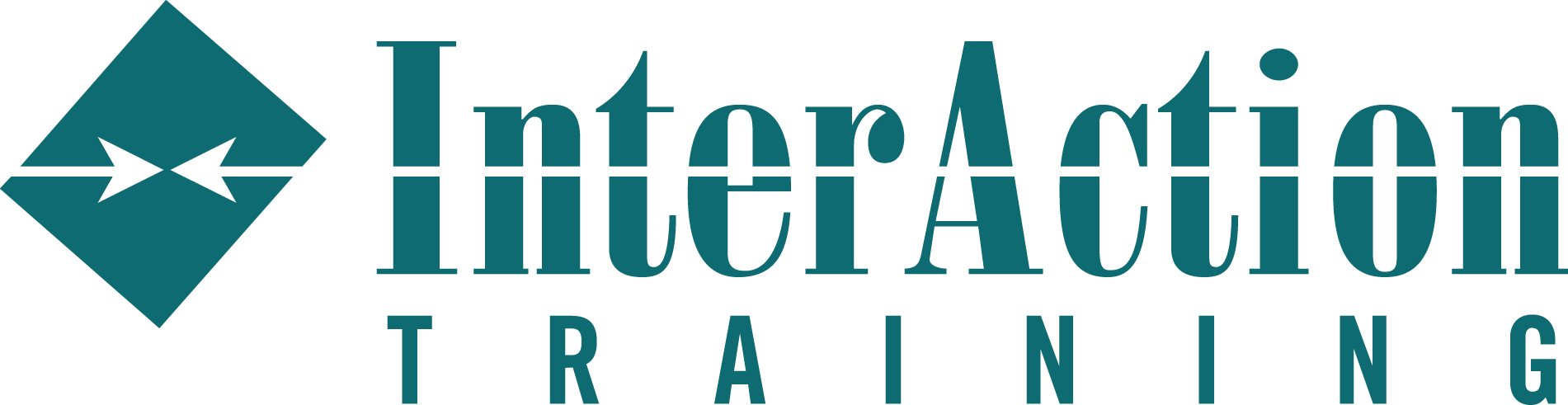 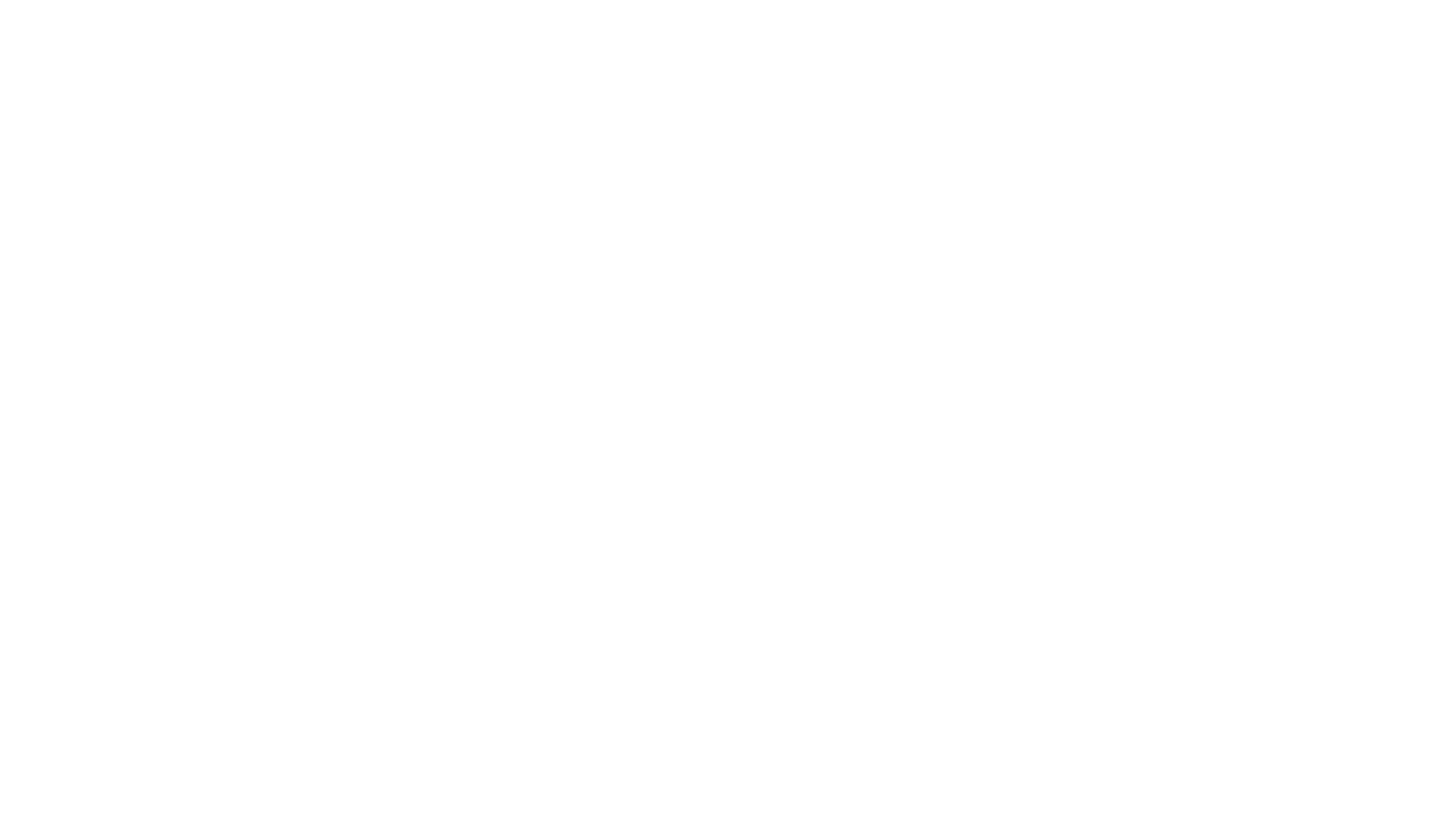 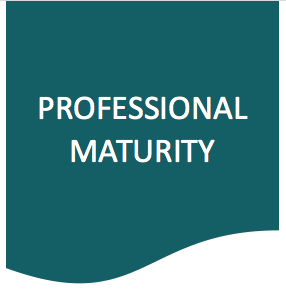 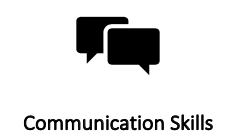 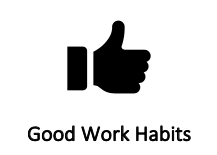 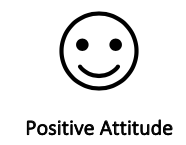 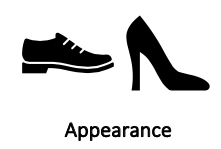 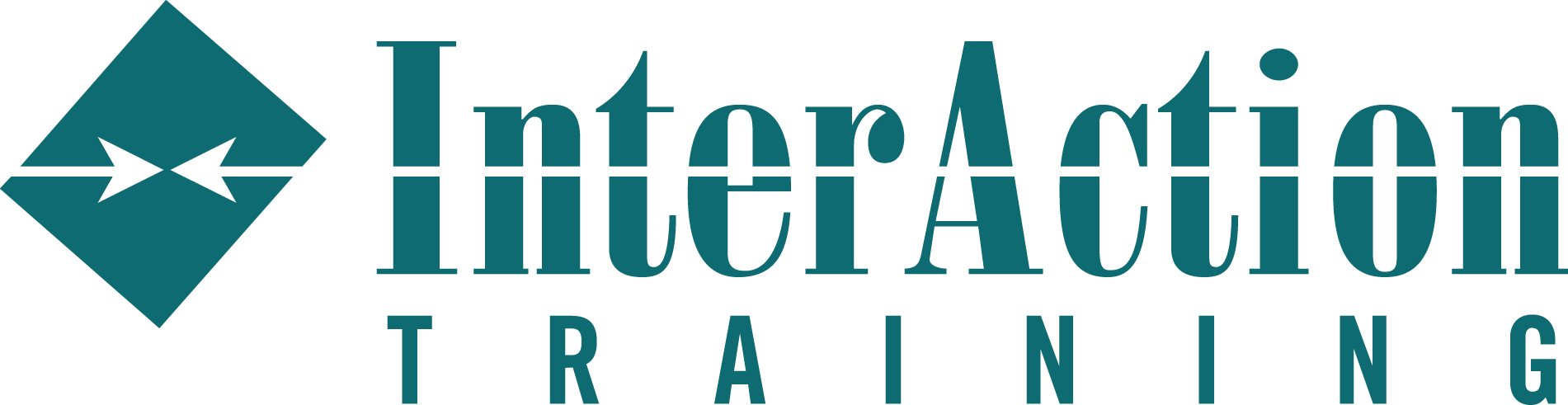 [Speaker Notes: Breakout rooms – what were some take-aways – from this session – Professional maturity? – 4 groups…
What are you wanting to do differently – or suggest moving forward?

What can you do in your teams ….]
Compliments of
Interaction-training.com
402.984.9297
Vicki@interaction-training.com
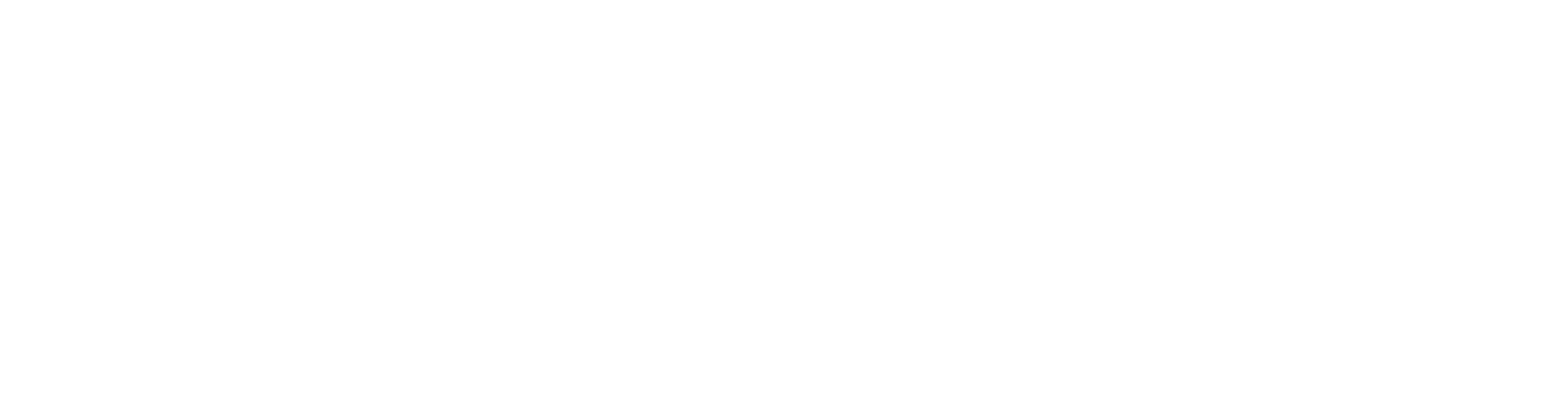